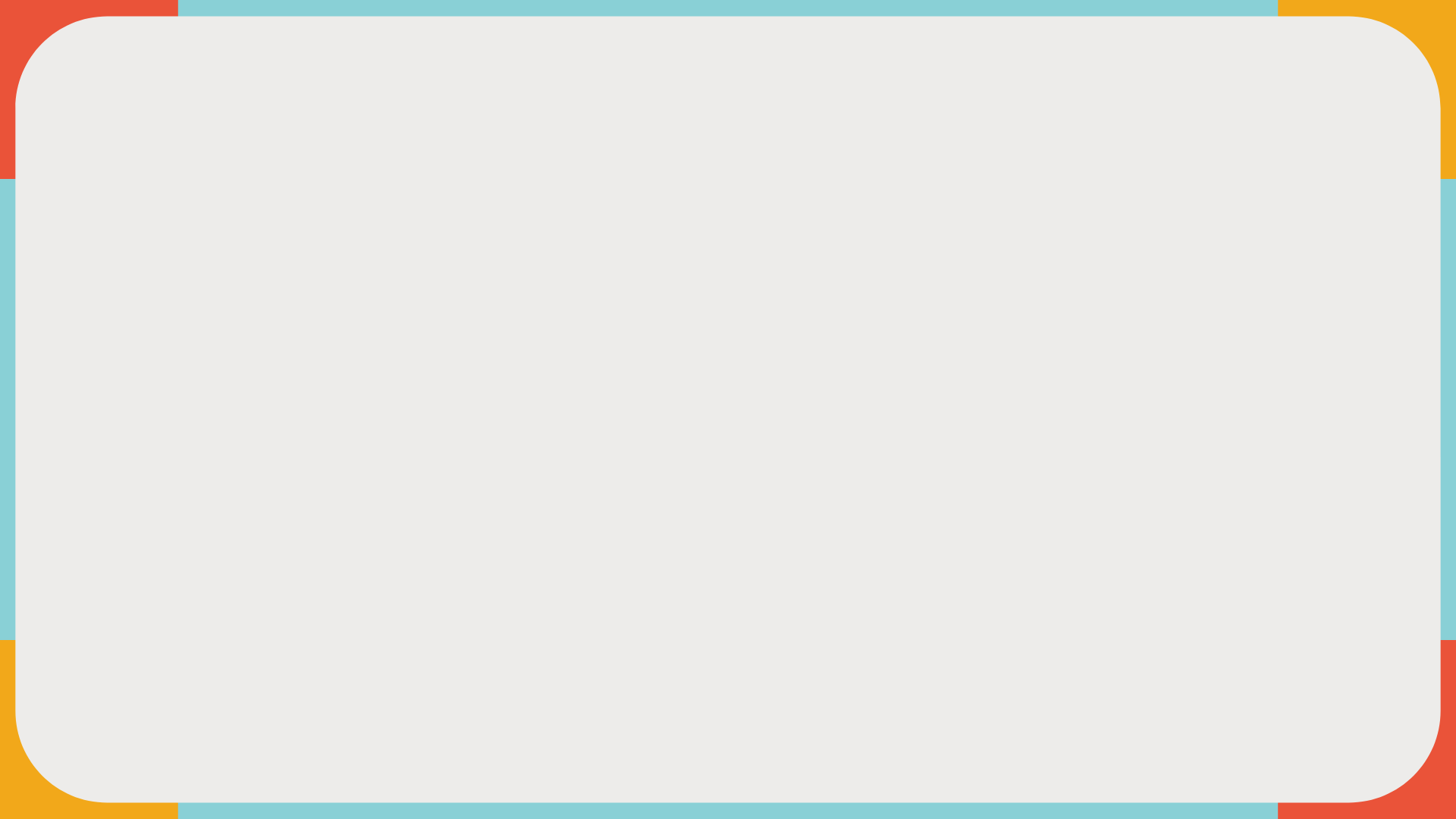 05 / 30 / 2030
Presented by John Doe
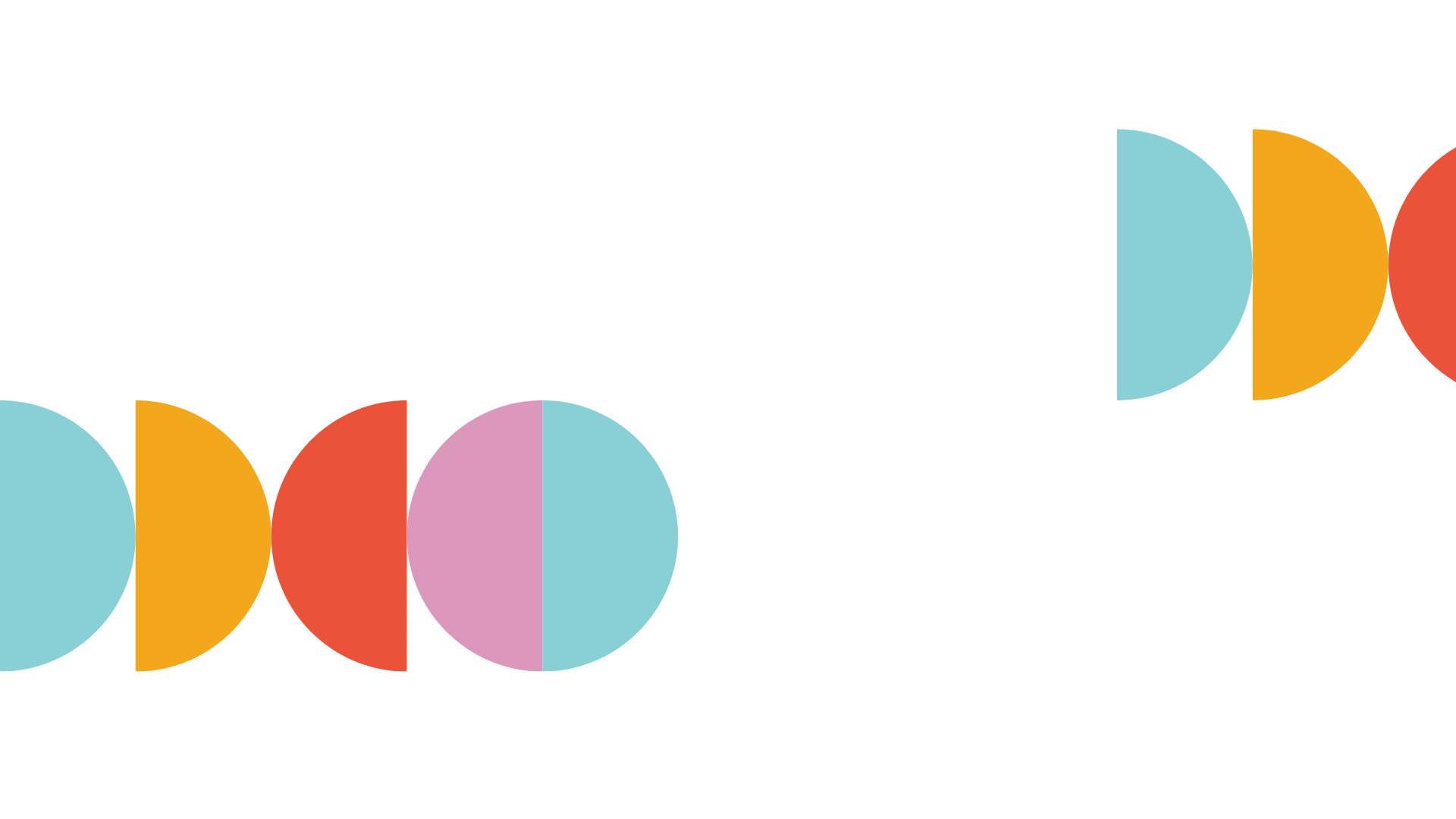 Coaching Cycle
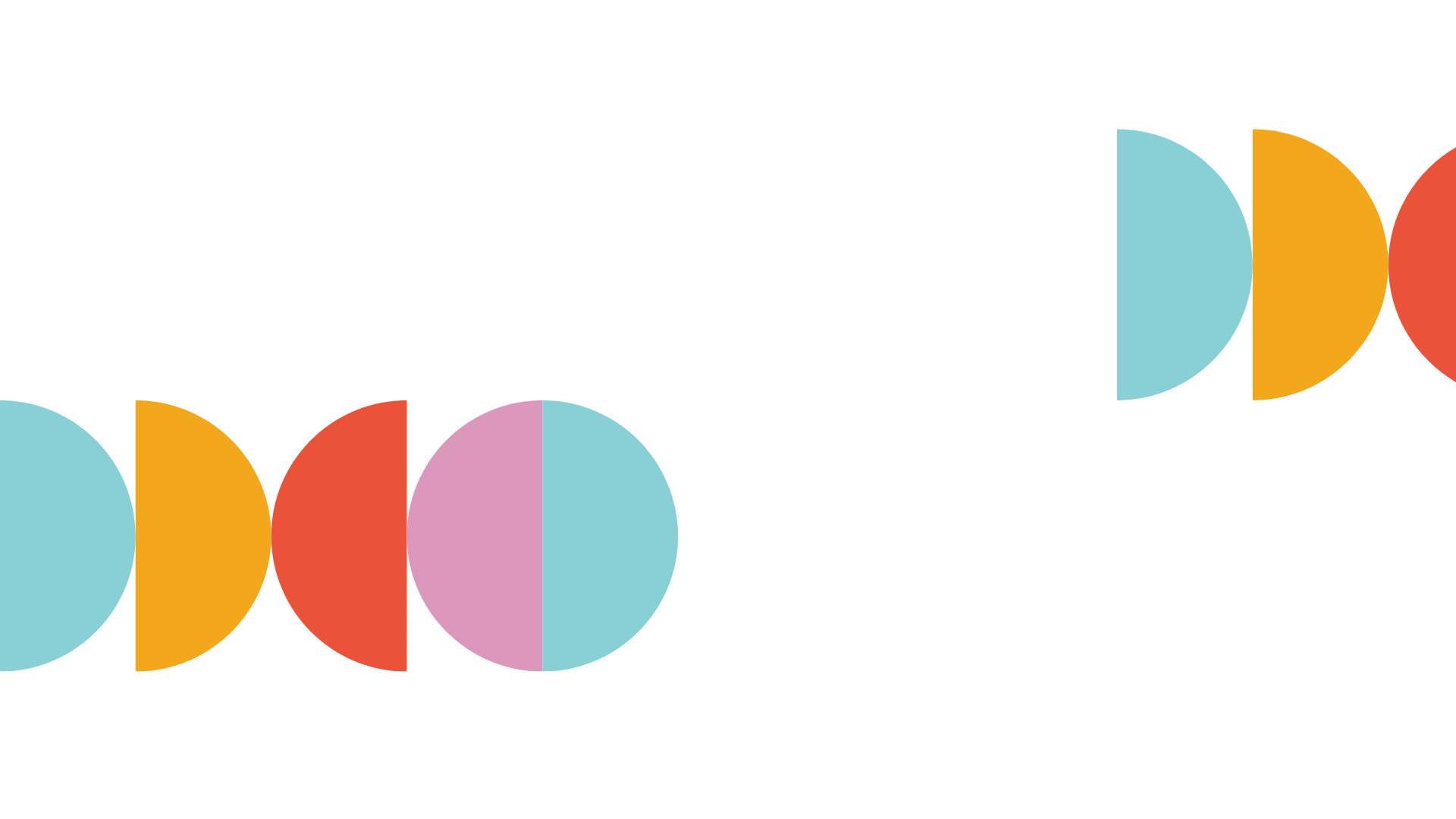 Infographic
Write a subtitle of this presentation here
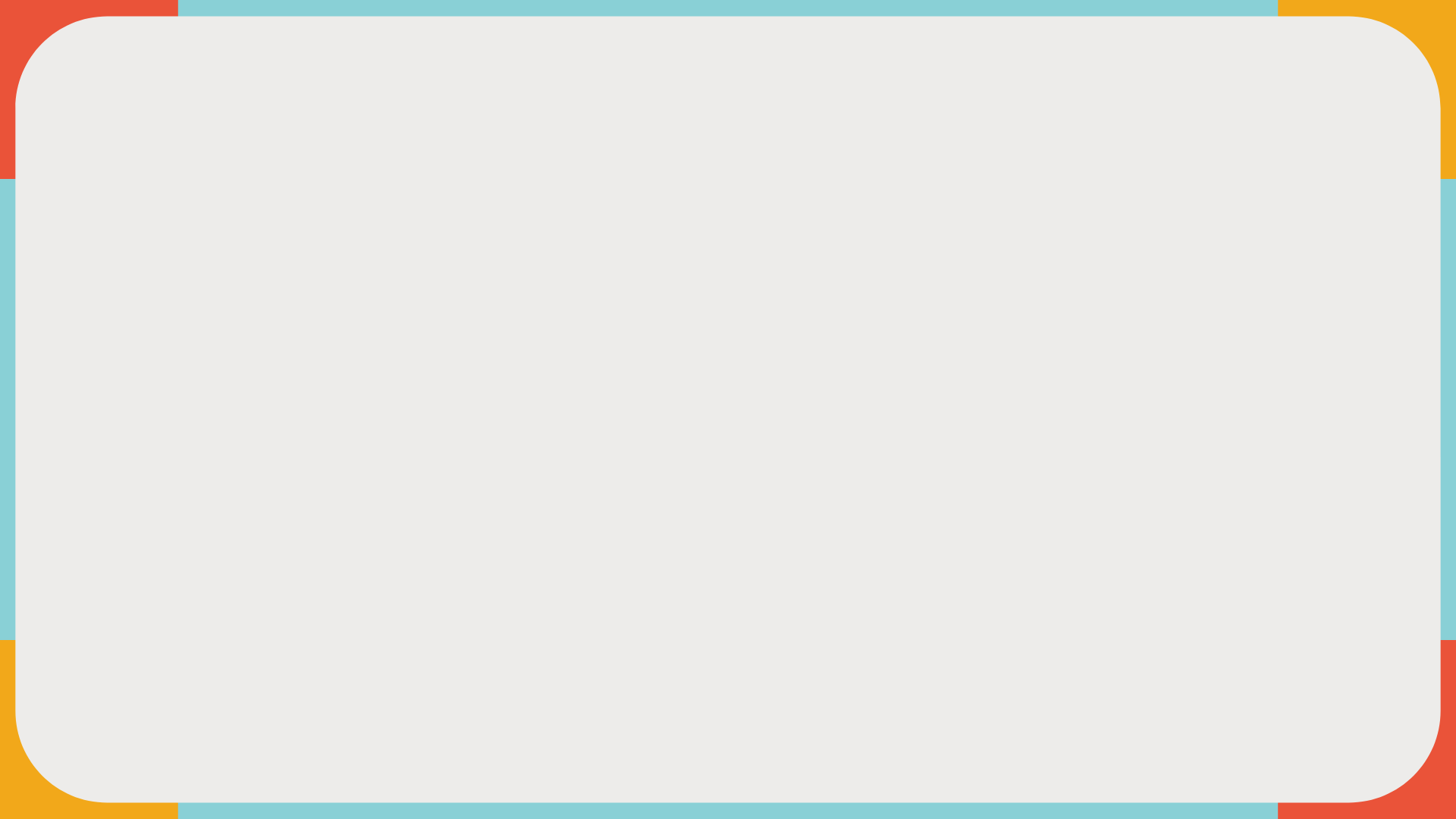 Table of Contents
01
02
03
Introduction
Coaching Cycle
Case Studies
01
Introduction
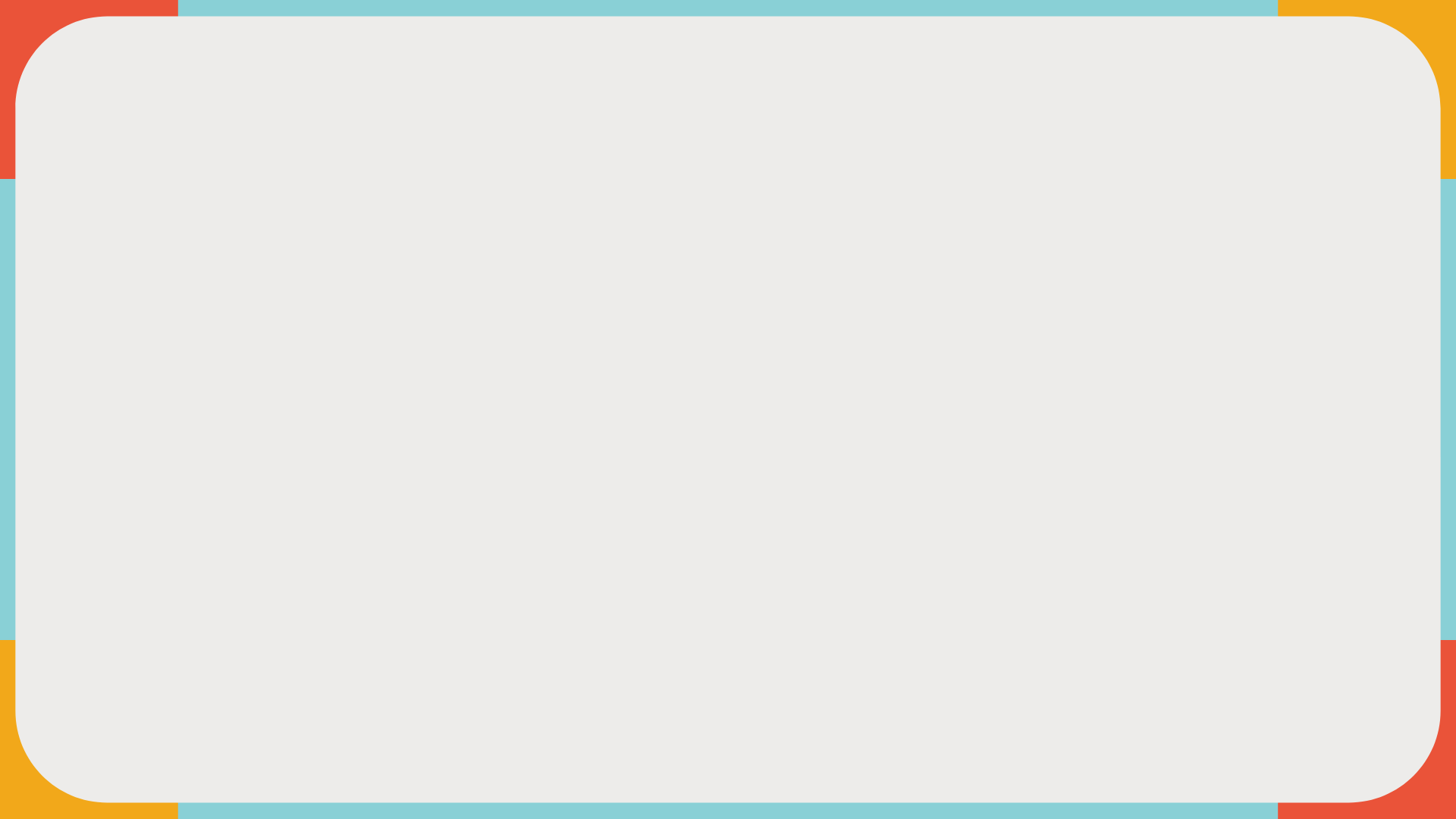 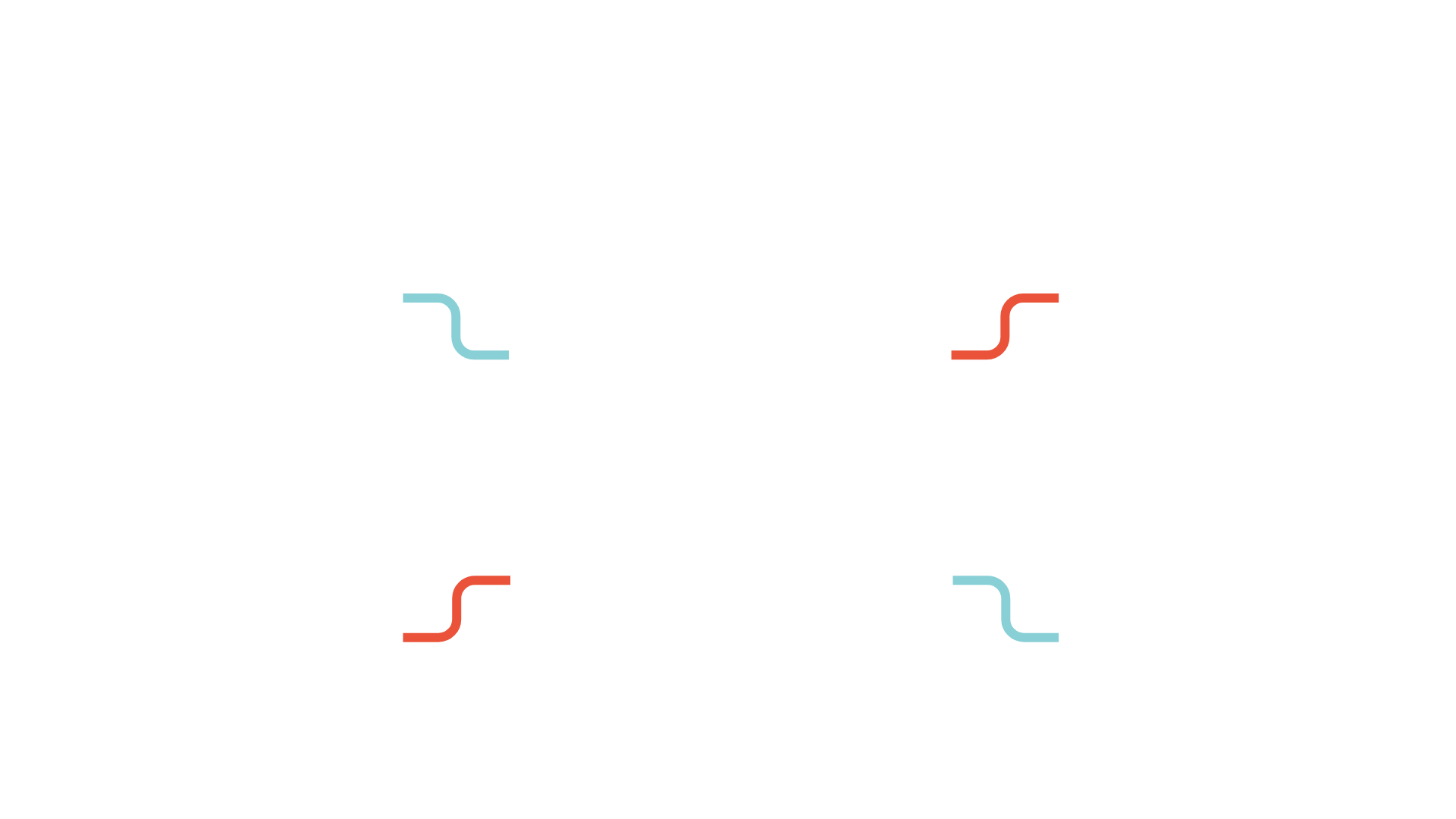 Benefits of the Coaching Cycle
Improved Performance
Enhanced Skills
Lorem ipsum dolor sit amet, consectetur adipiscing elit.
Lorem ipsum dolor sit amet, consectetur adipiscing elit.
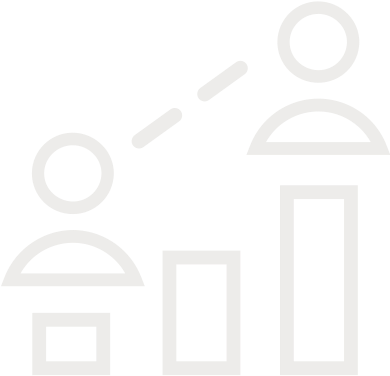 Better Team Dynamics
Increased Engagement
Lorem ipsum dolor sit amet, consectetur adipiscing elit.
Lorem ipsum dolor sit amet, consectetur adipiscing elit.
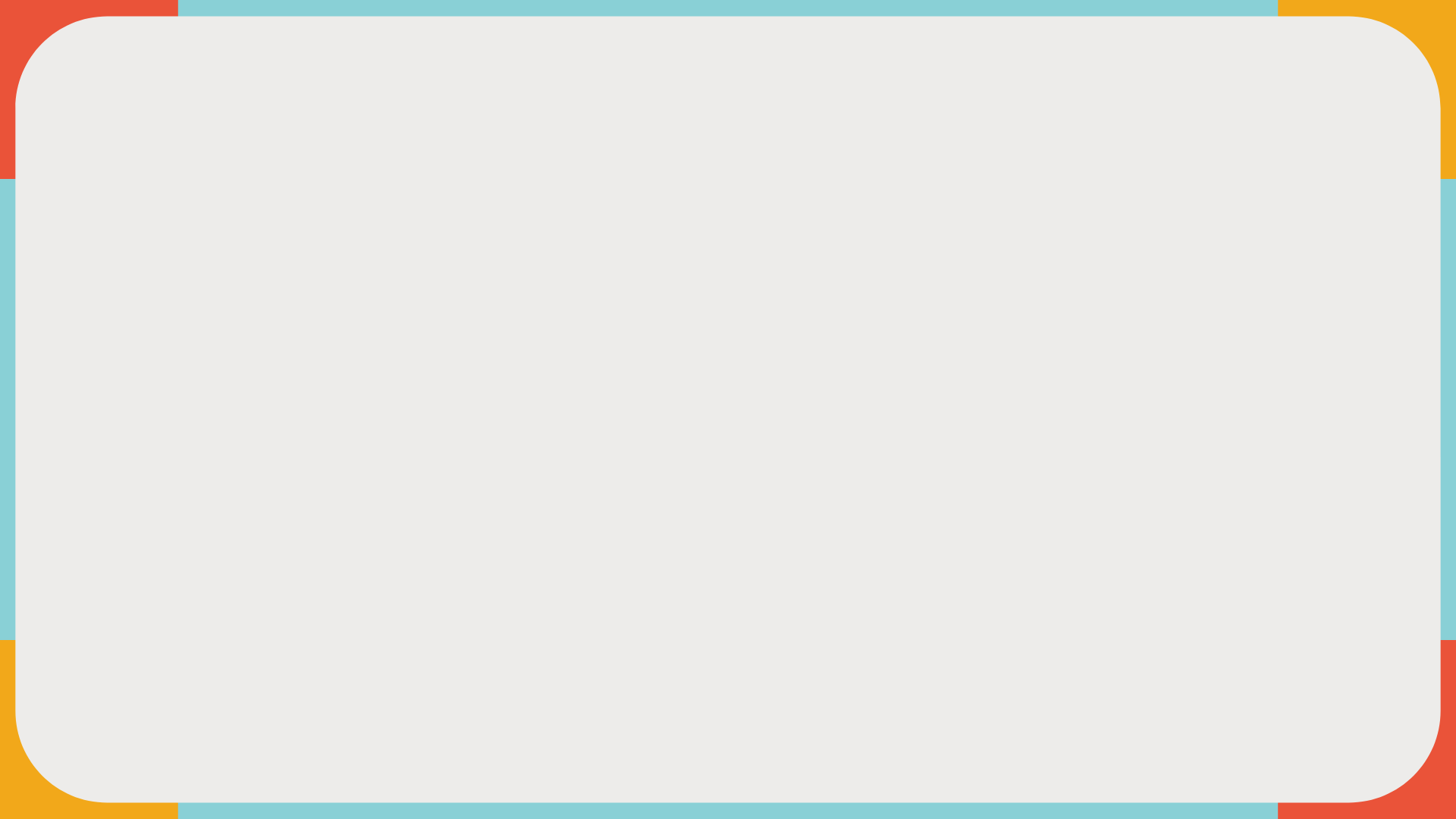 What is a Coaching Cycle?
Encourages a growth mindset and continuous improvement.
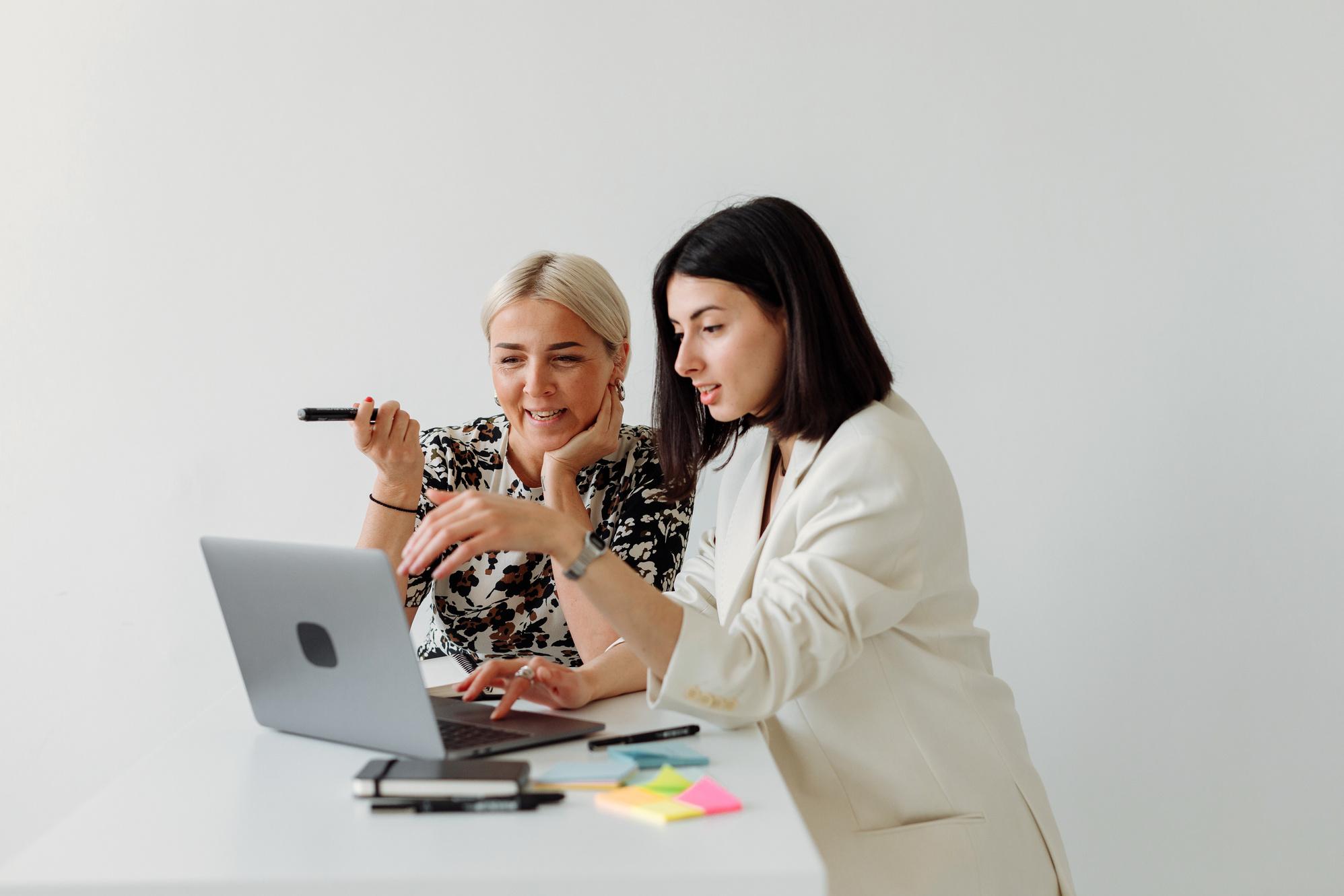 The coaching cycle is a structured process that helps individuals improve their skills and performance through continuous feedback and reflection.

It typically involves several key stages: goal setting, observation, analysis, and feedback.
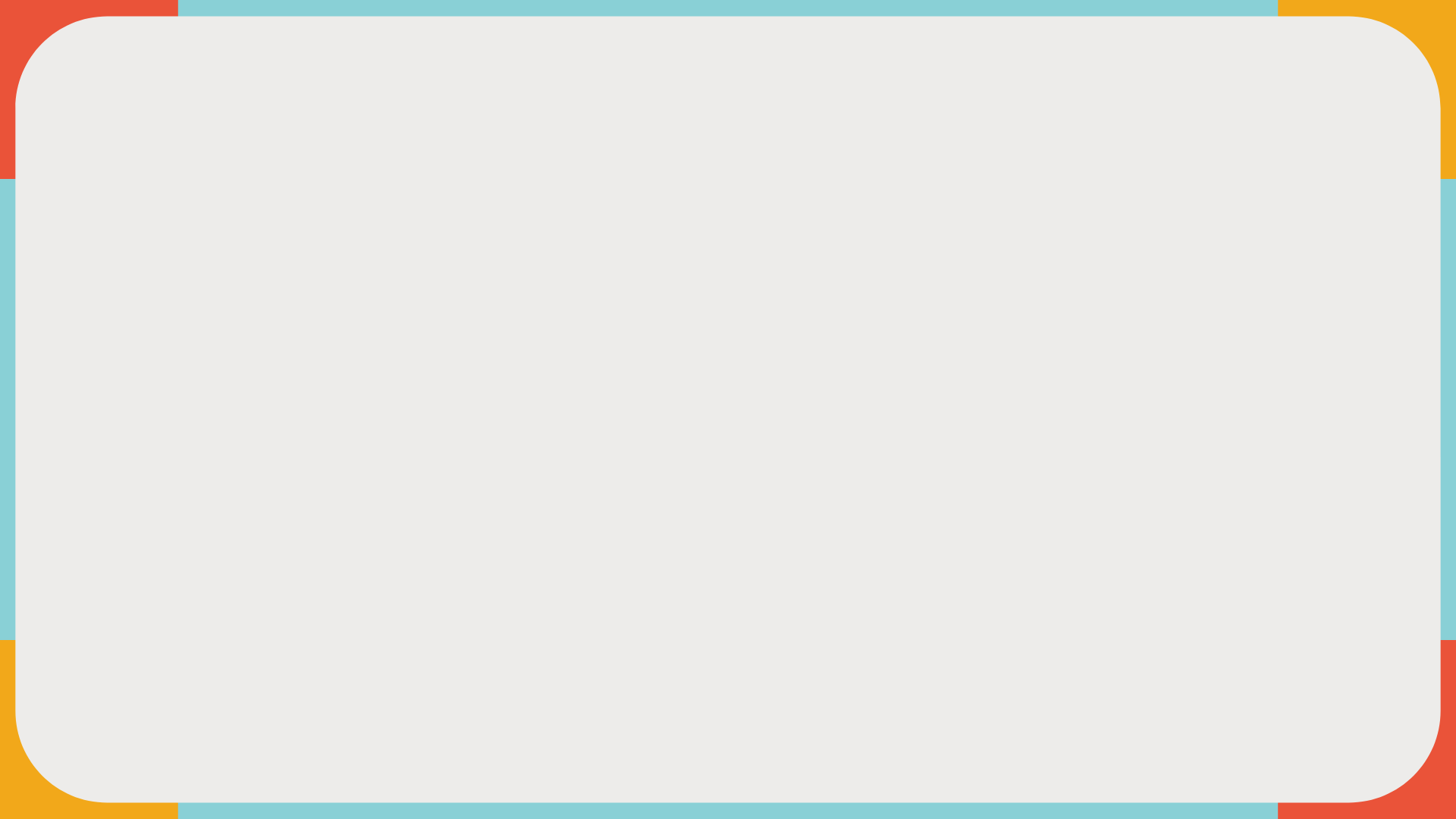 Benefits of the Coaching Cycle
Step 2
Step 3
Step 1
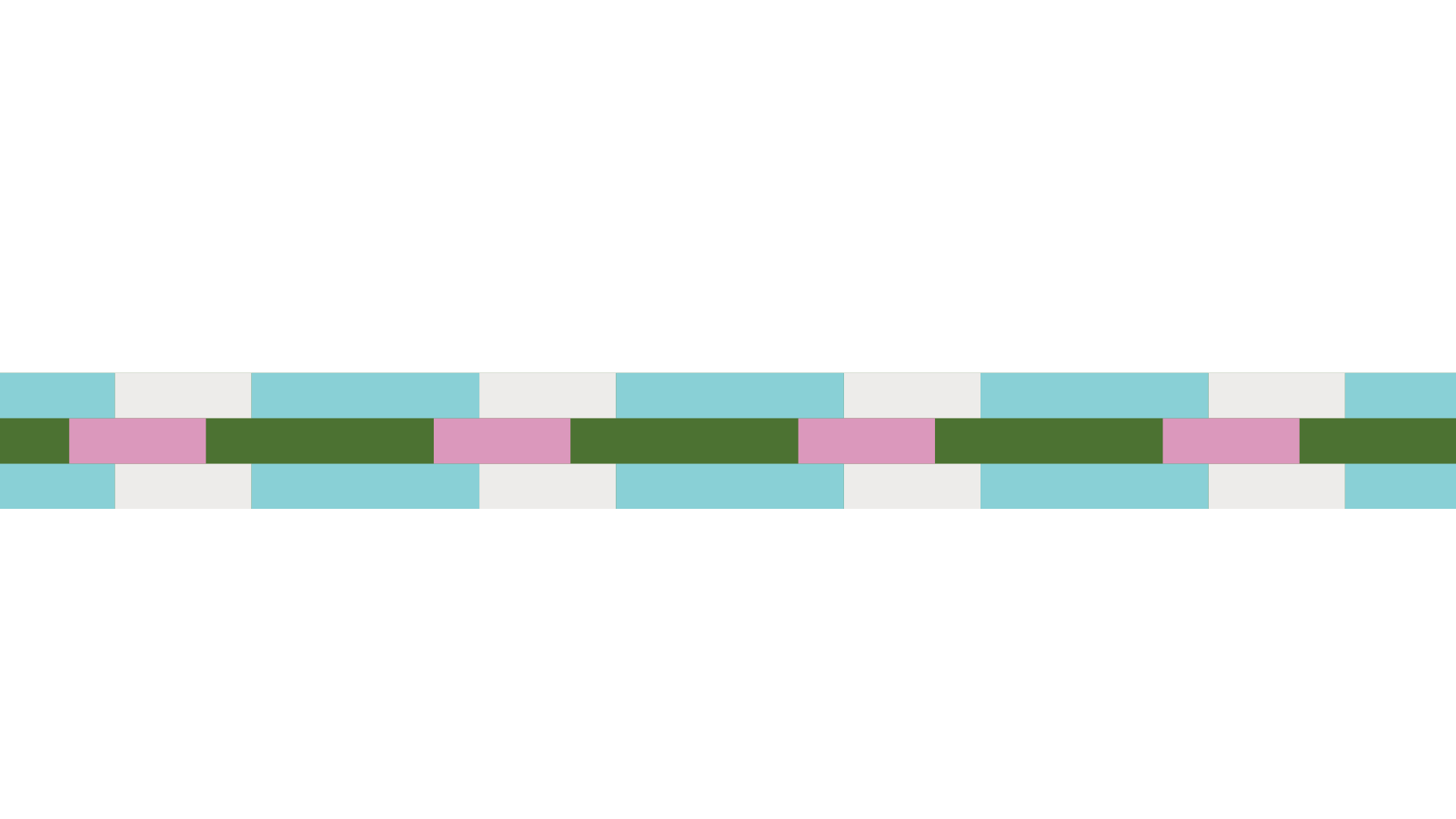 Establishing Rapport
Providing Constructive Feedback
Setting Goals and Planning Actions
Lorem ipsum dolor sit amet, consectetur adipiscing elit.
Lorem ipsum dolor sit amet, consectetur adipiscing elit.
Lorem ipsum dolor sit amet, consectetur adipiscing elit.
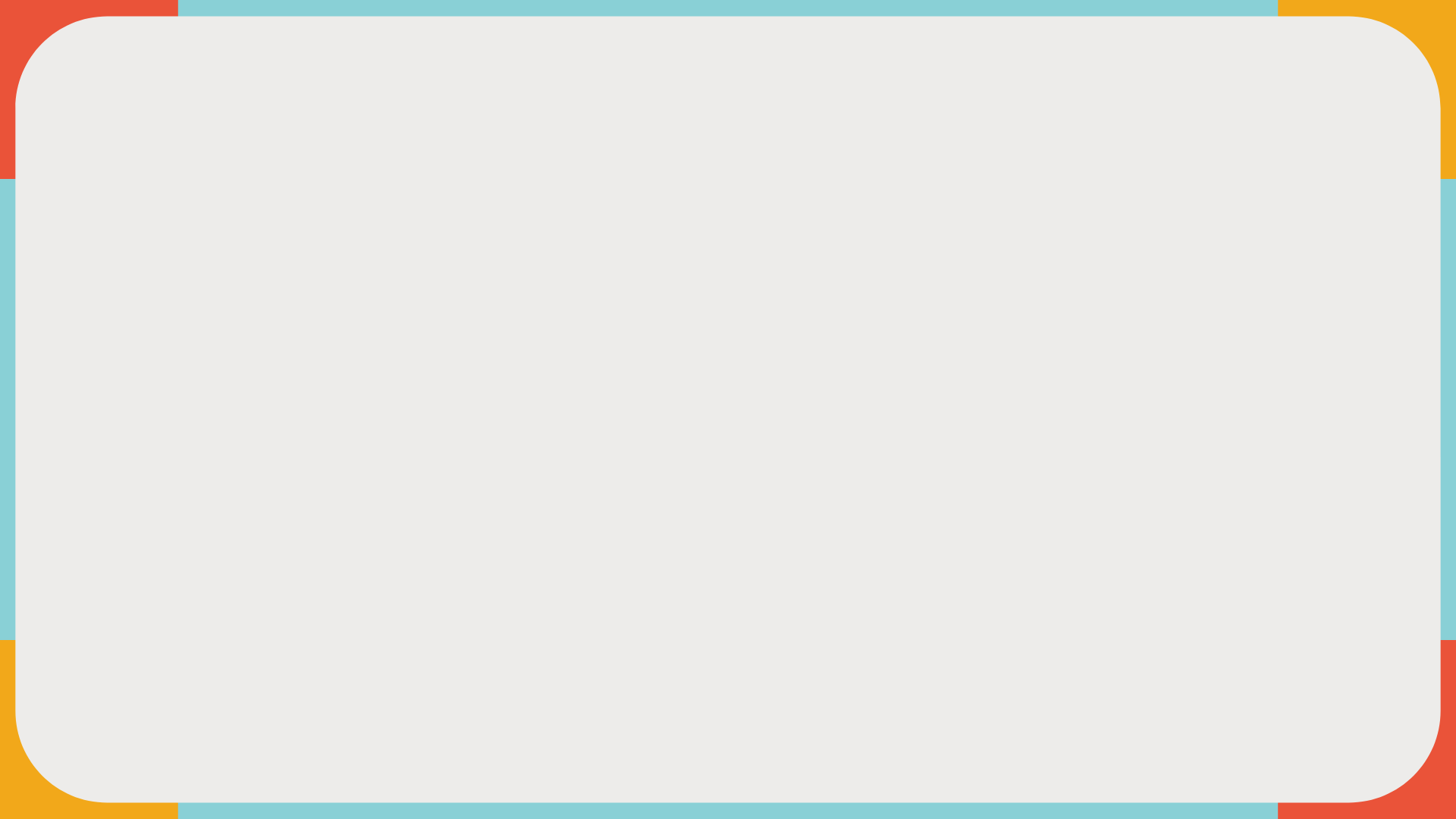 Coaching Cycle
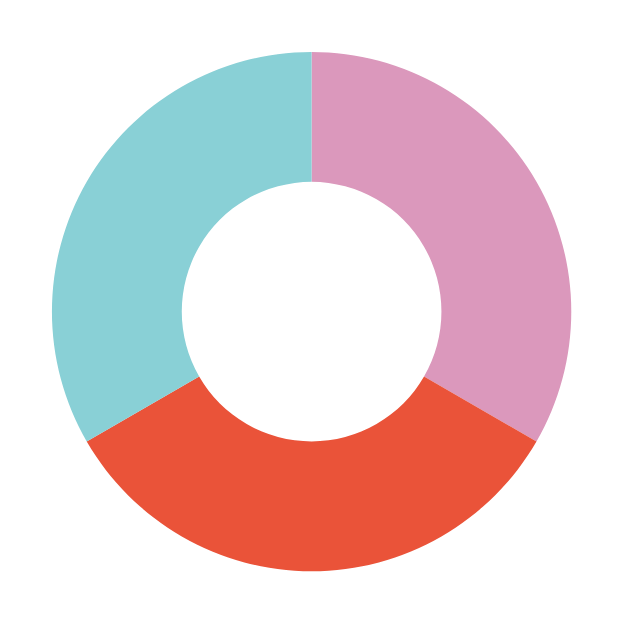 Planning
Execution
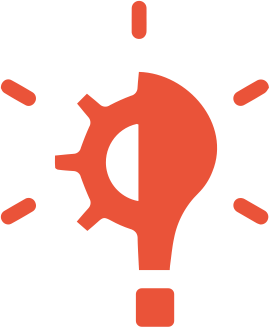 Review
02
Coaching Cycle
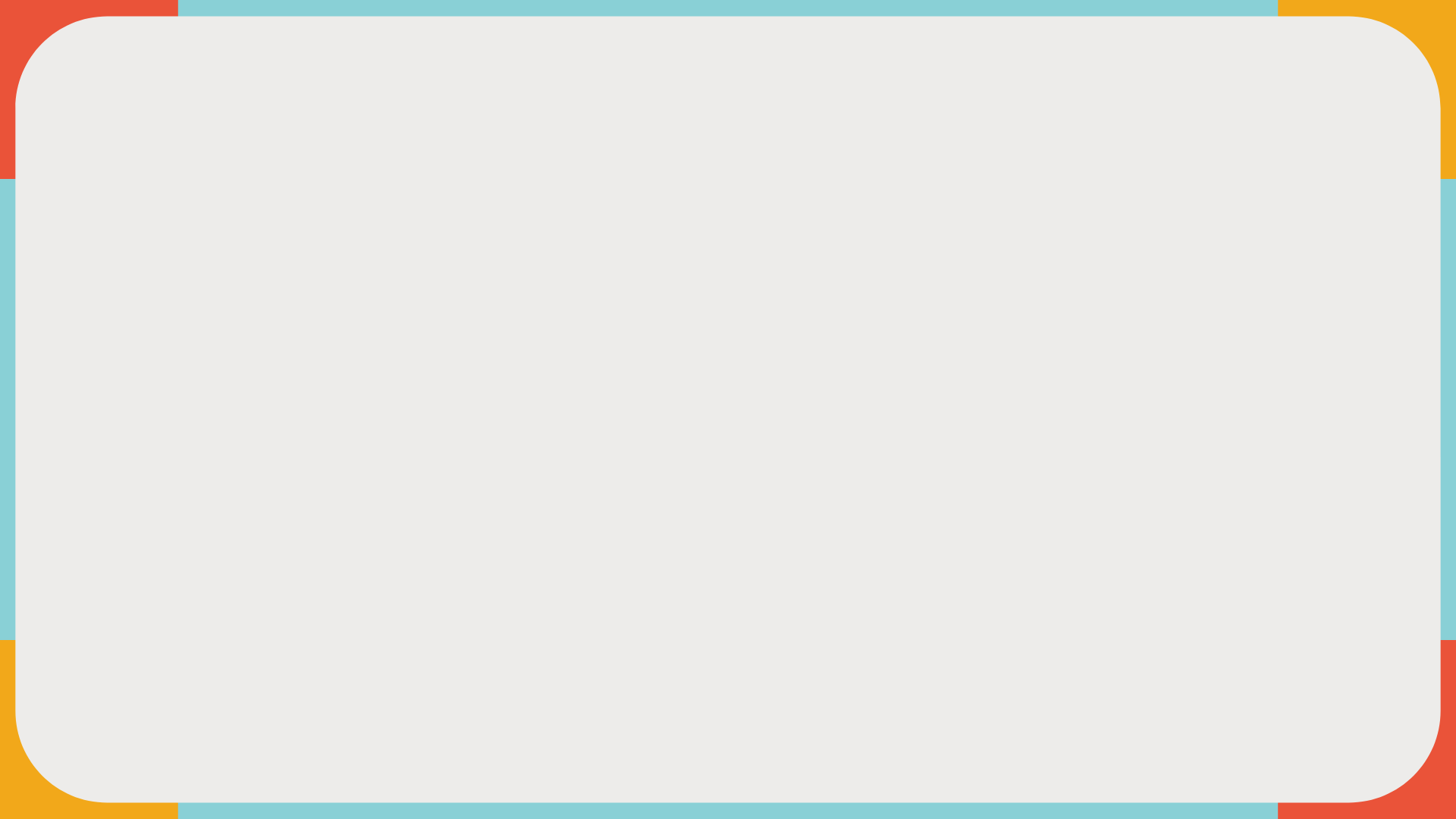 Cycle Infographic
Planning
Execution
Review
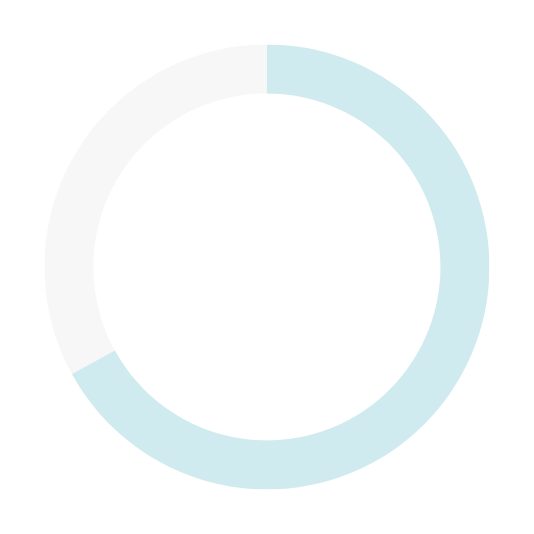 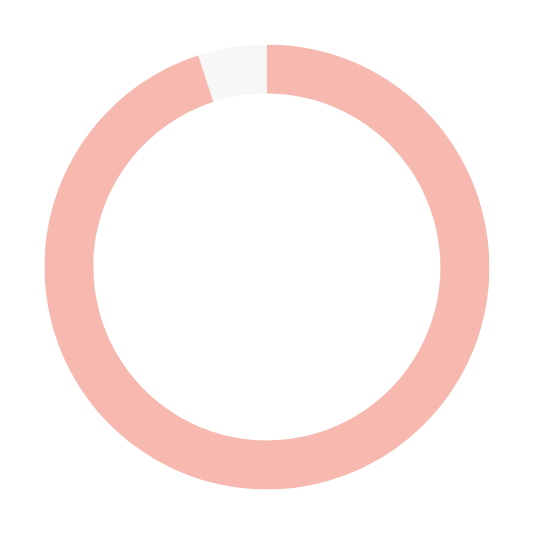 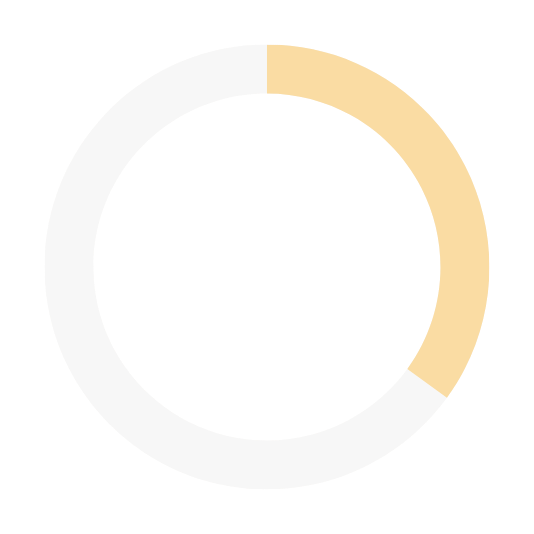 65%
90%
35%
Lorem ipsum dolor sit amet, consectetur adipiscing elit.
Lorem ipsum dolor sit amet, consectetur adipiscing elit.
Lorem ipsum dolor sit amet, consectetur adipiscing elit.
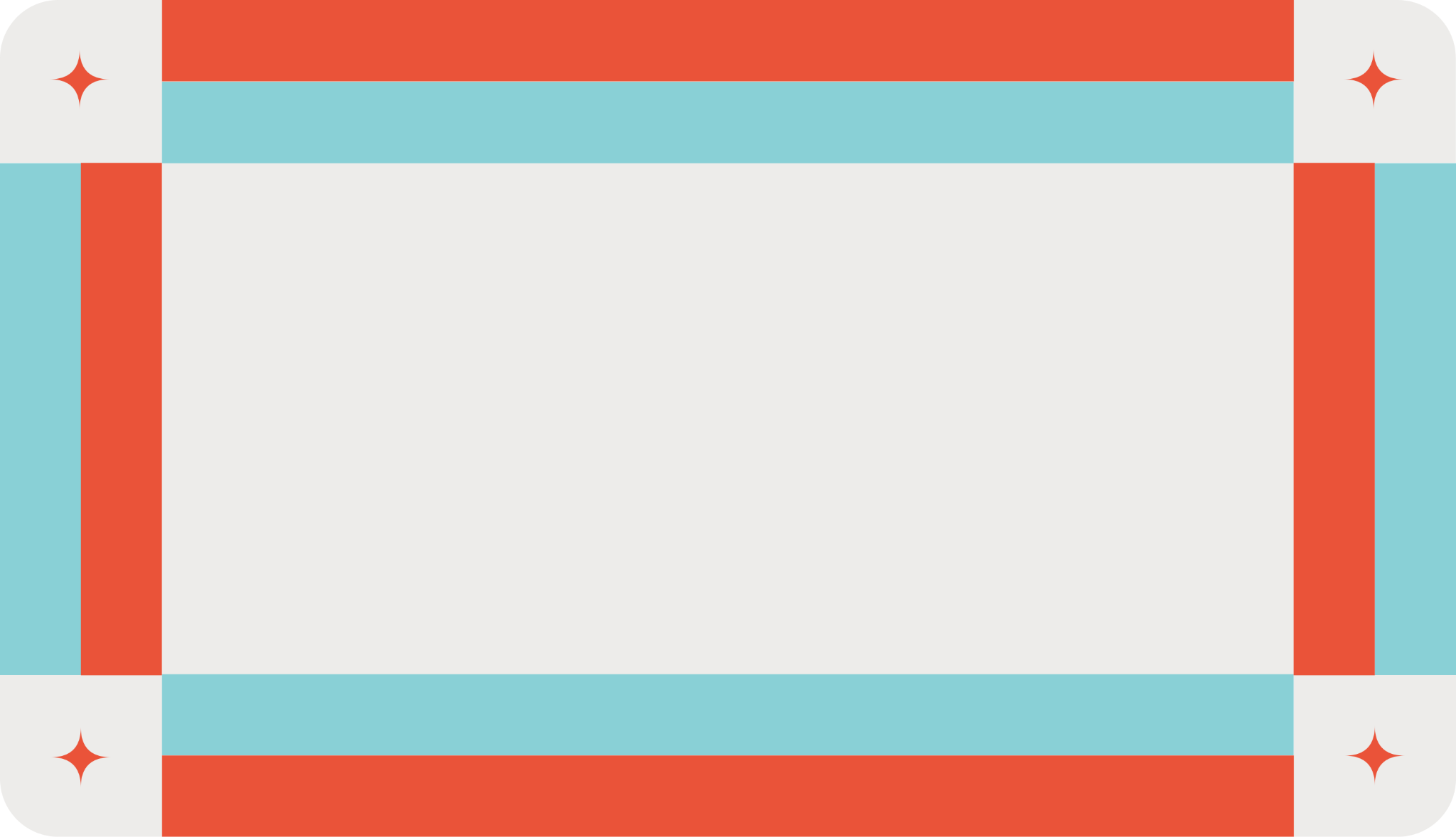 "An organization's ability to learn, and translate that learning into action rapidly, is the ultimate competitive advantage."
— Jack Welch
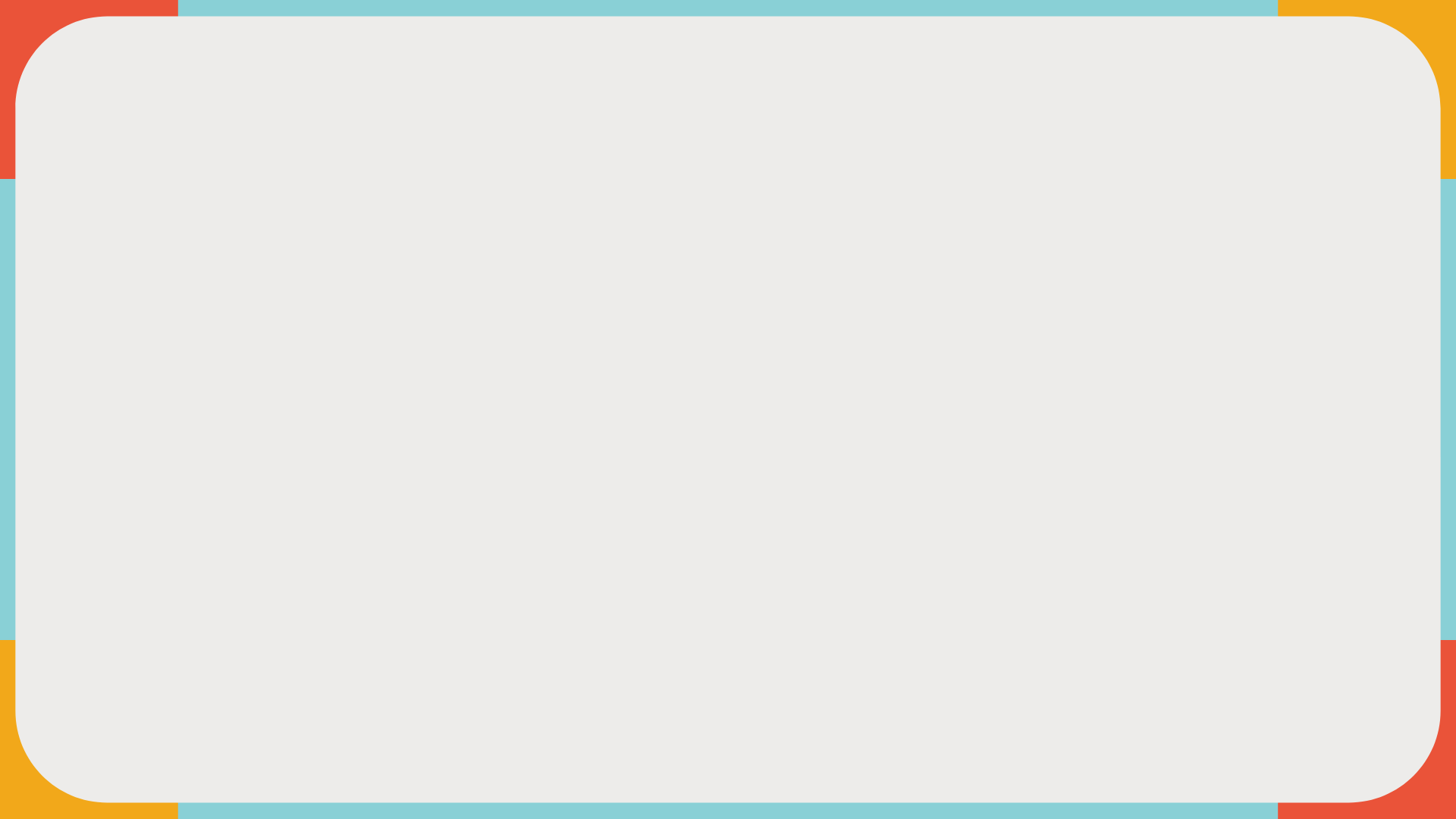 Coaching Cycle
Planning
Observation
Feedback
Review
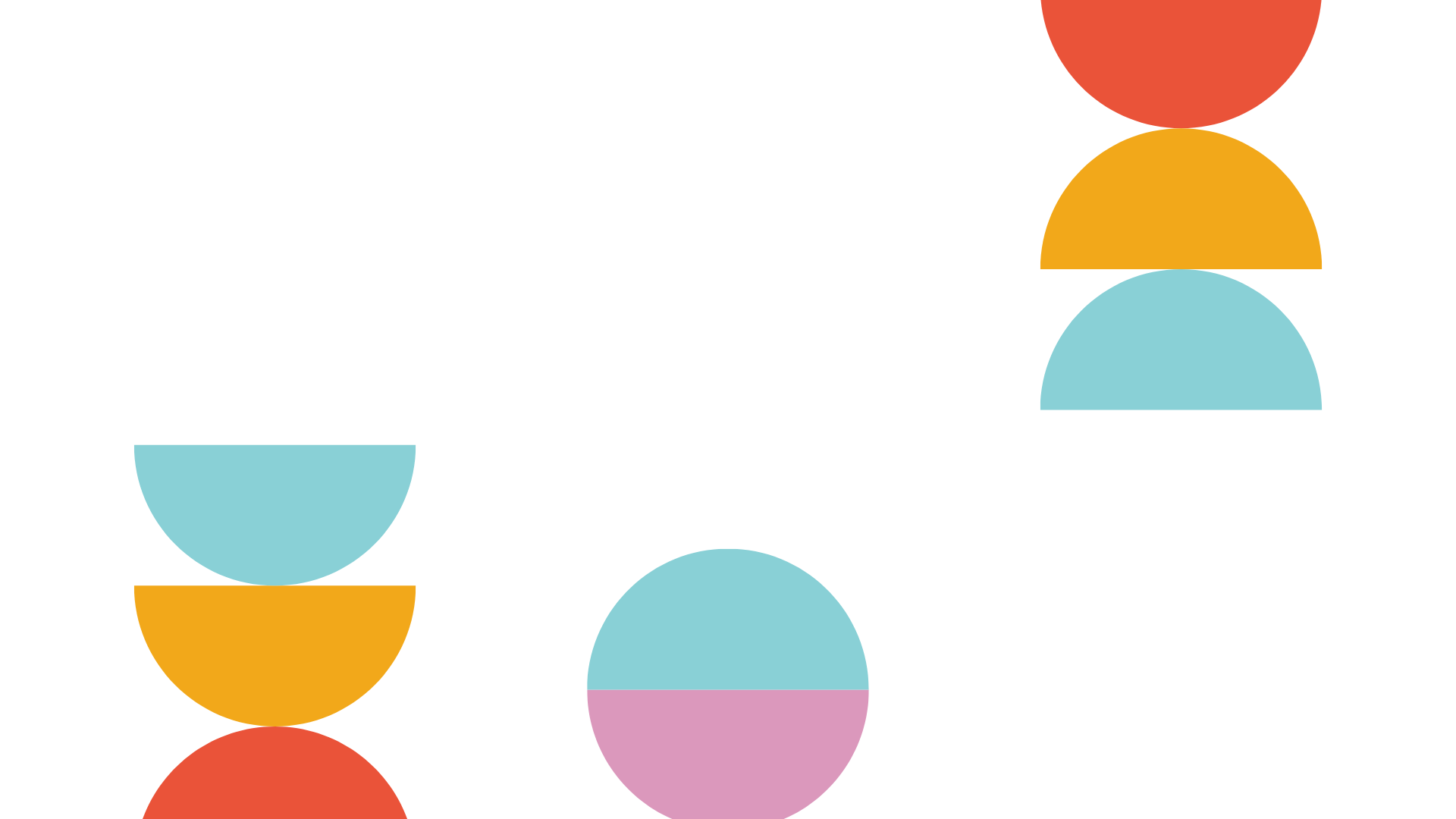 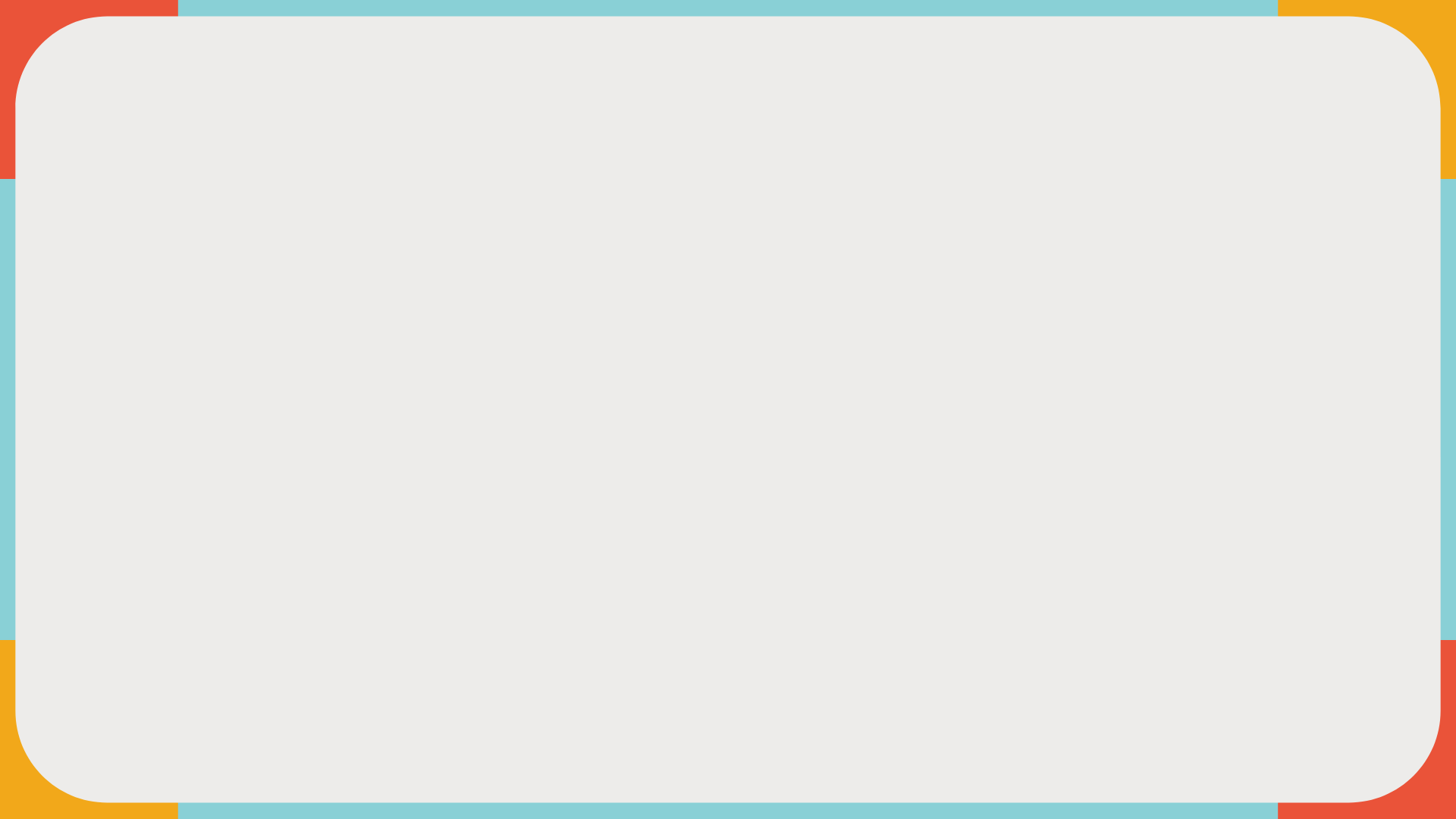 Our Team
Jane Doe
Position / Title
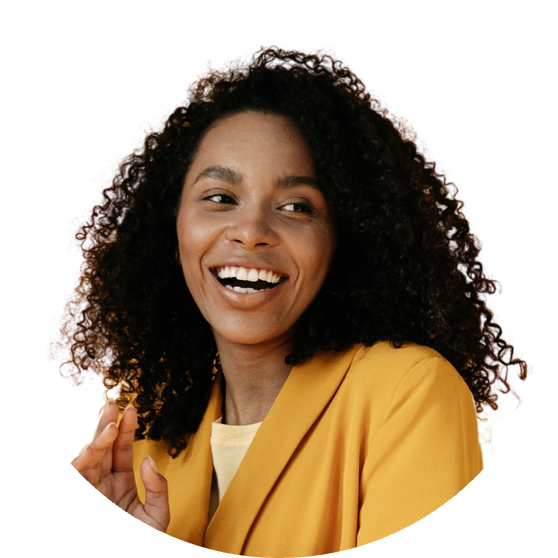 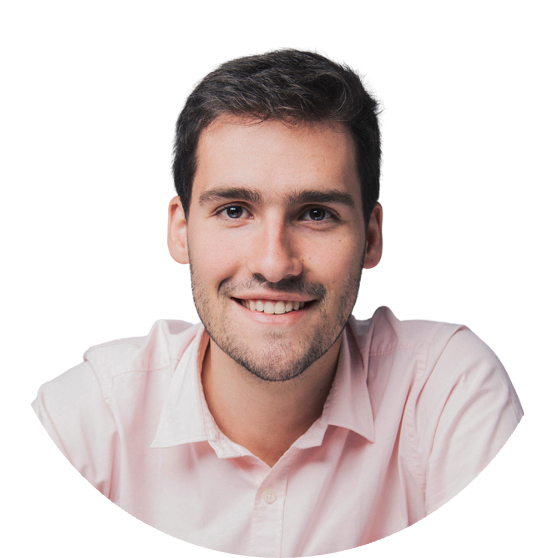 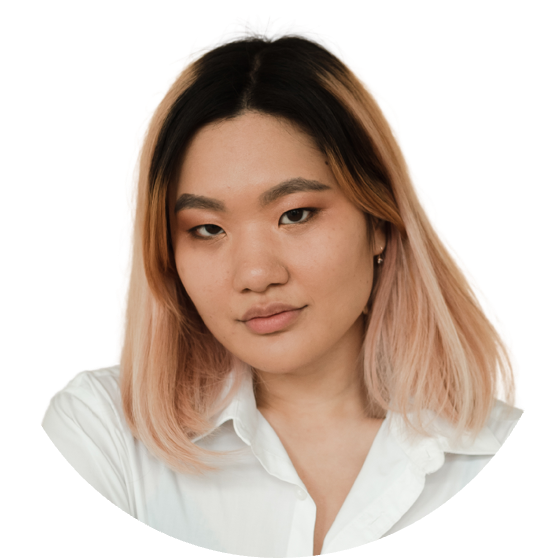 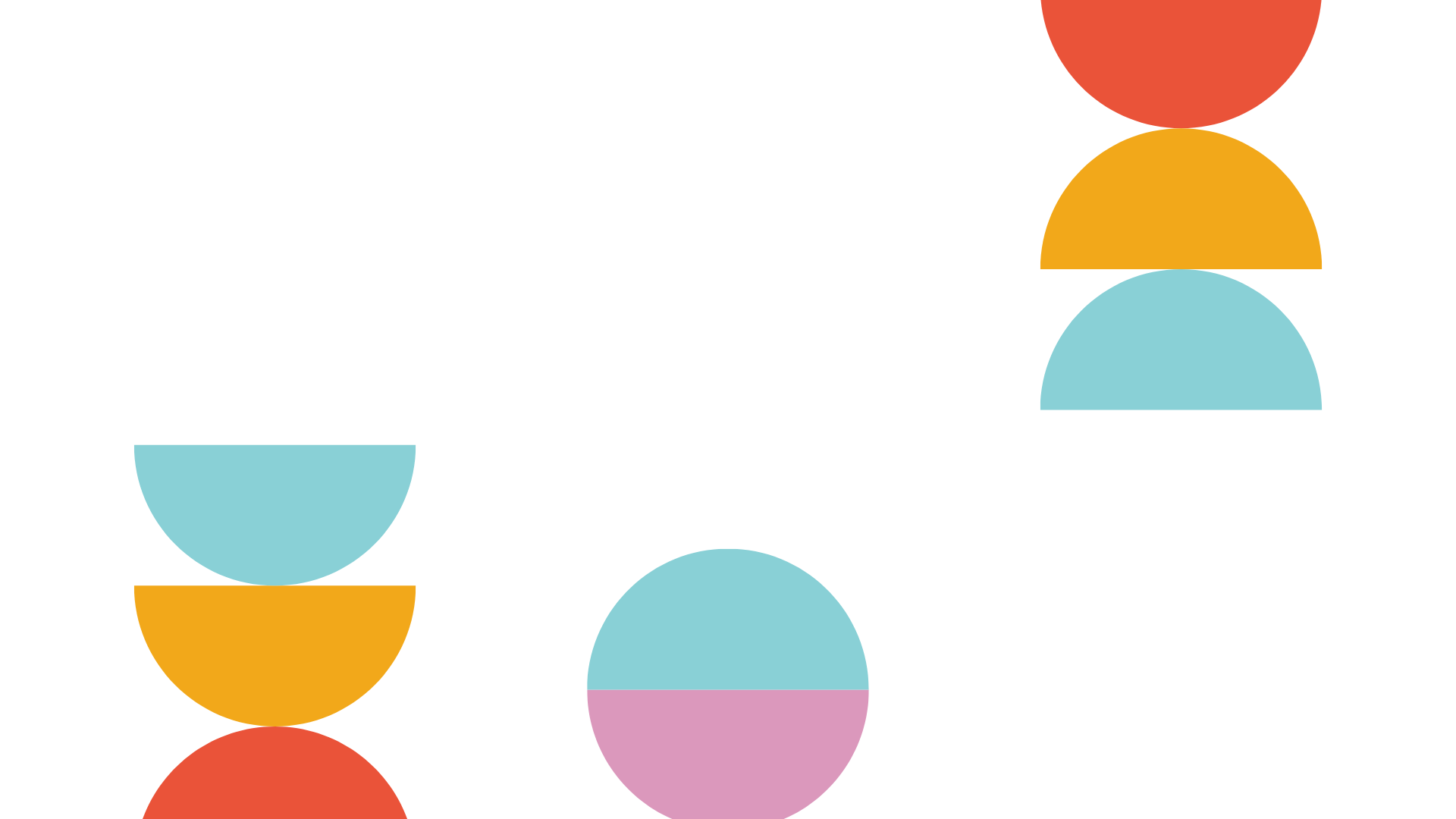 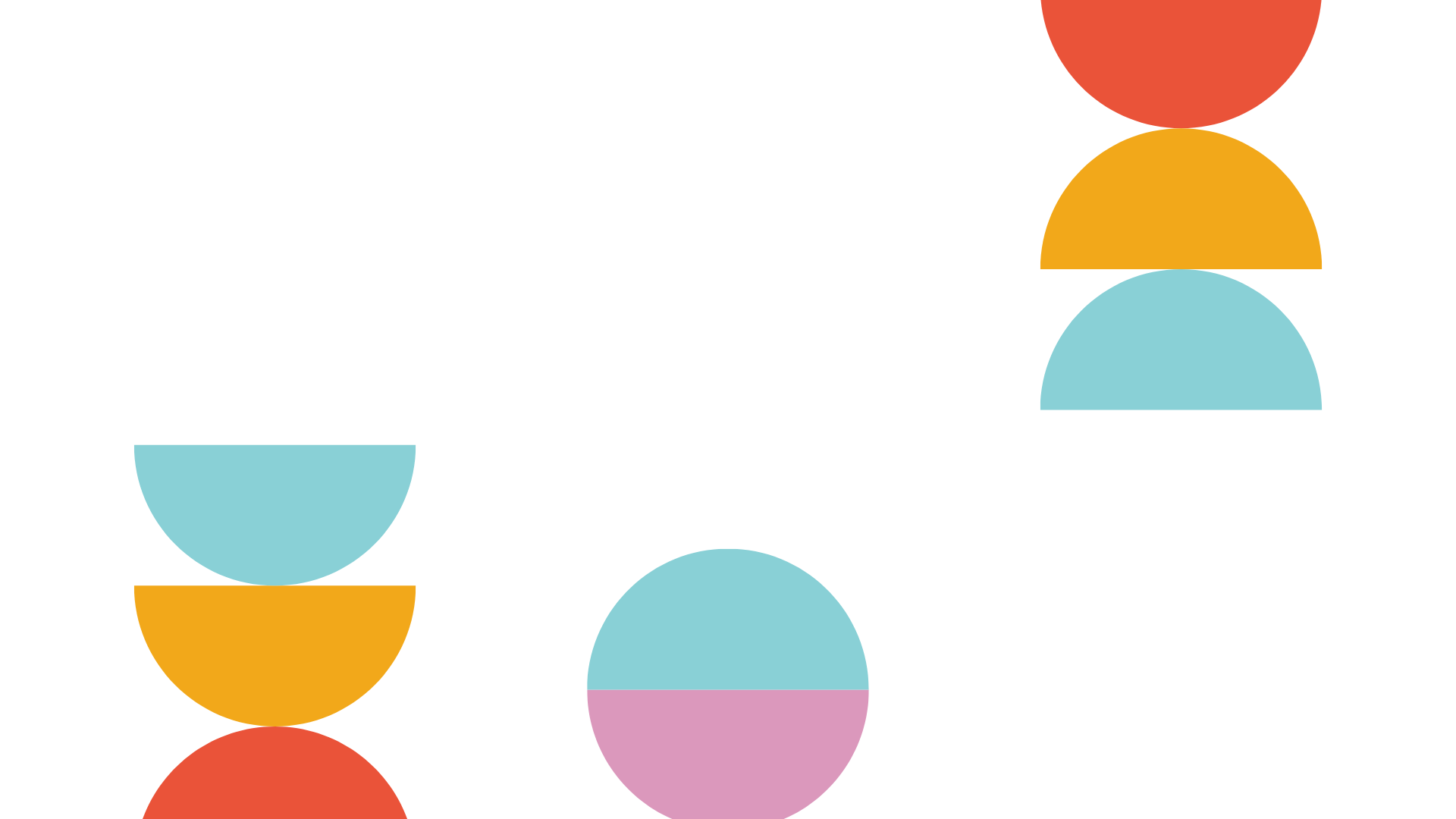 John Doe
Position / Title
Jane Doe
Position / Title
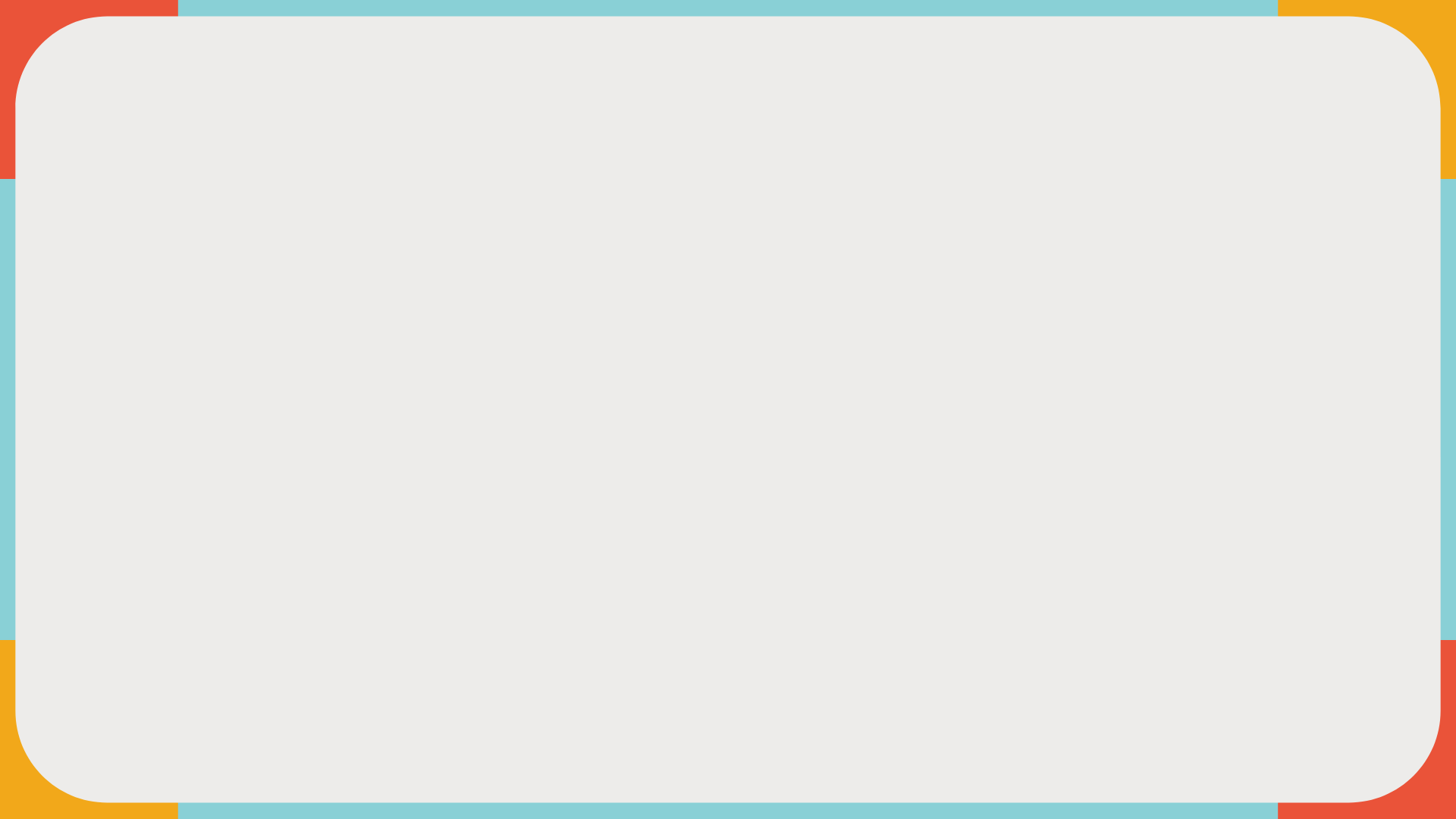 Questions & Discussion
We’ve covered a lot of ground on the coaching cycle and its key components. Now, let's open the floor for any questions or discussions.
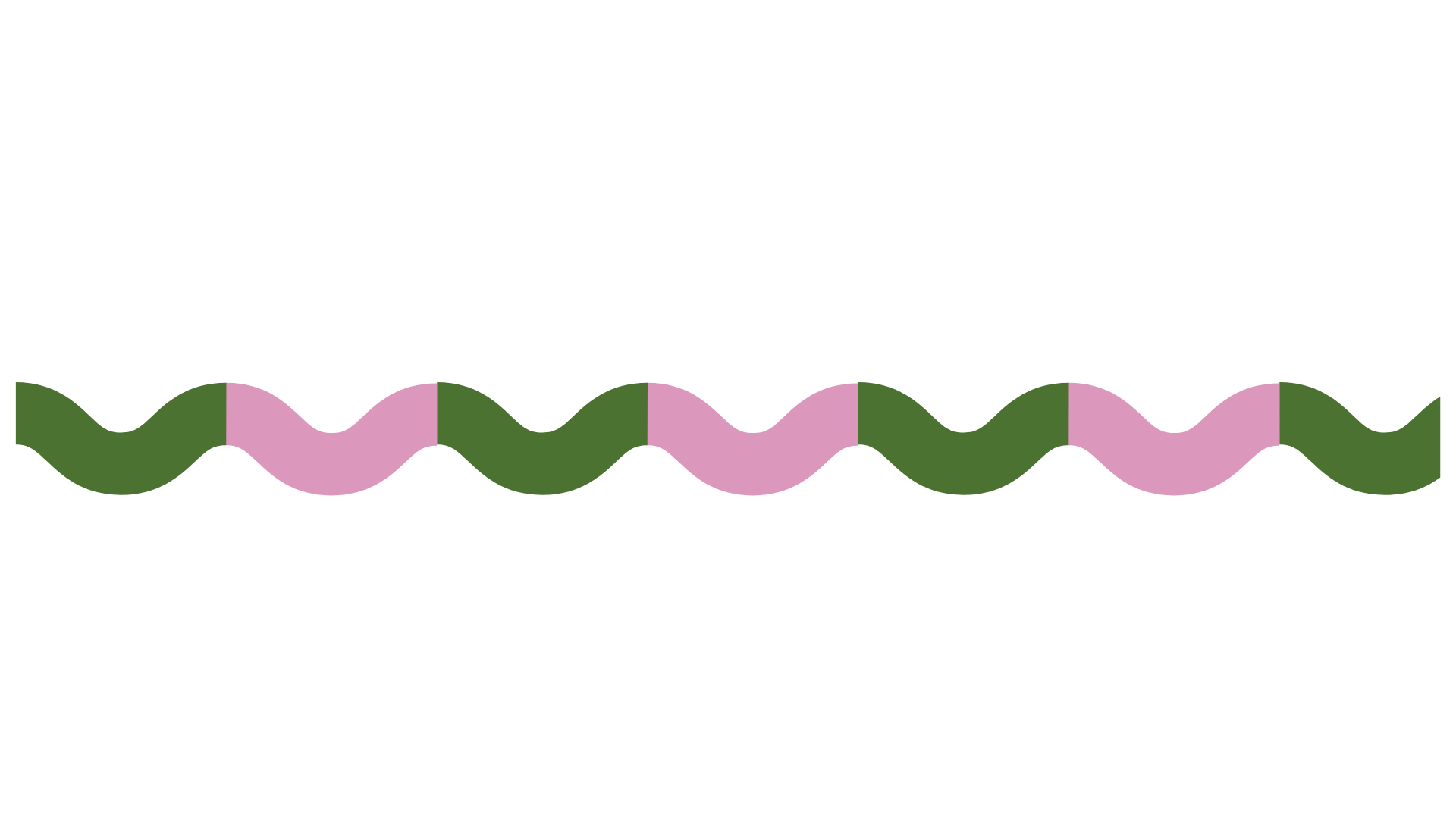 01
02
03
04
"How do you ensure that the feedback given during the coaching cycle is actionable and leads to improvement?"
"Feel free to share your experiences, ask questions, or provide insights on any aspect of the coaching cycle."
"Can anyone share a real-life example of how they’ve implemented the coaching cycle in their workplace?"
"What are the most significant benefits you’ve observed from using the coaching cycle?"
03
Case Studies
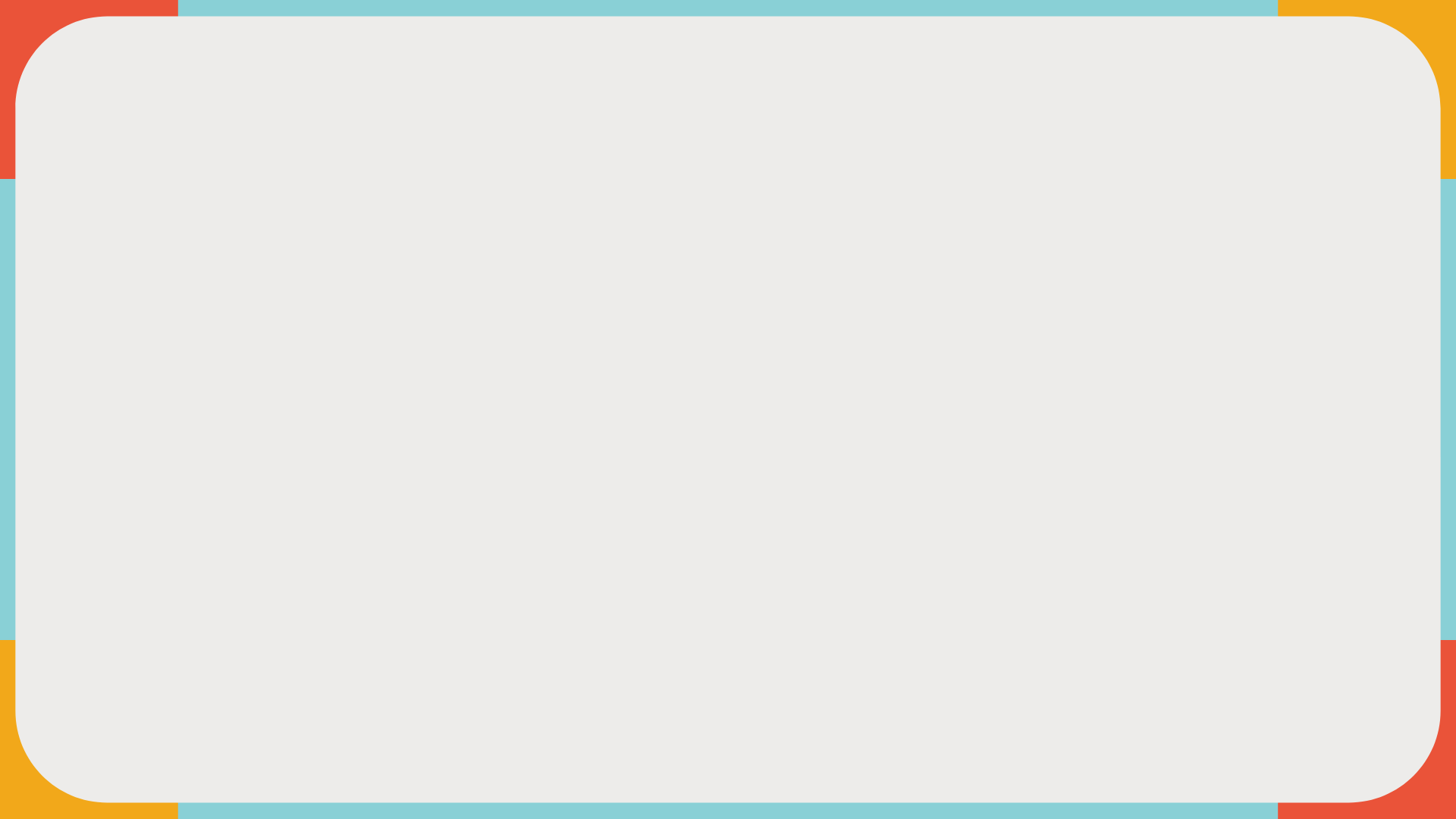 Important Charts
Chart 1
Chart 2
Chart 3
Chart 4
Chart 5
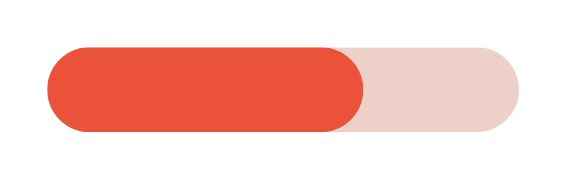 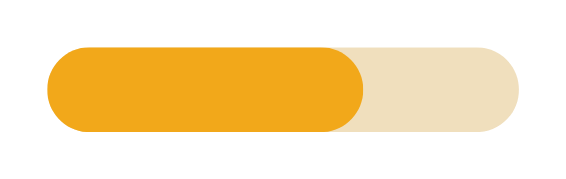 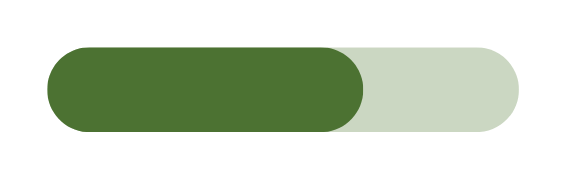 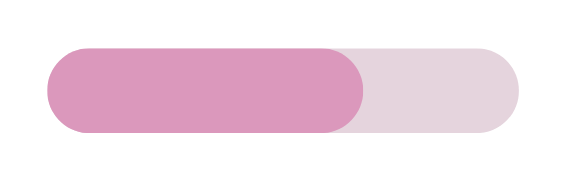 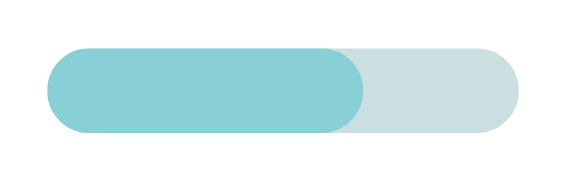 Lorem ipsum dolor sit amet, consectetur adipiscing elit.
Lorem ipsum dolor sit amet, consectetur adipiscing elit.
Lorem ipsum dolor sit amet, consectetur adipiscing elit.
Lorem ipsum dolor sit amet, consectetur adipiscing elit.
Lorem ipsum dolor sit amet, consectetur adipiscing elit.
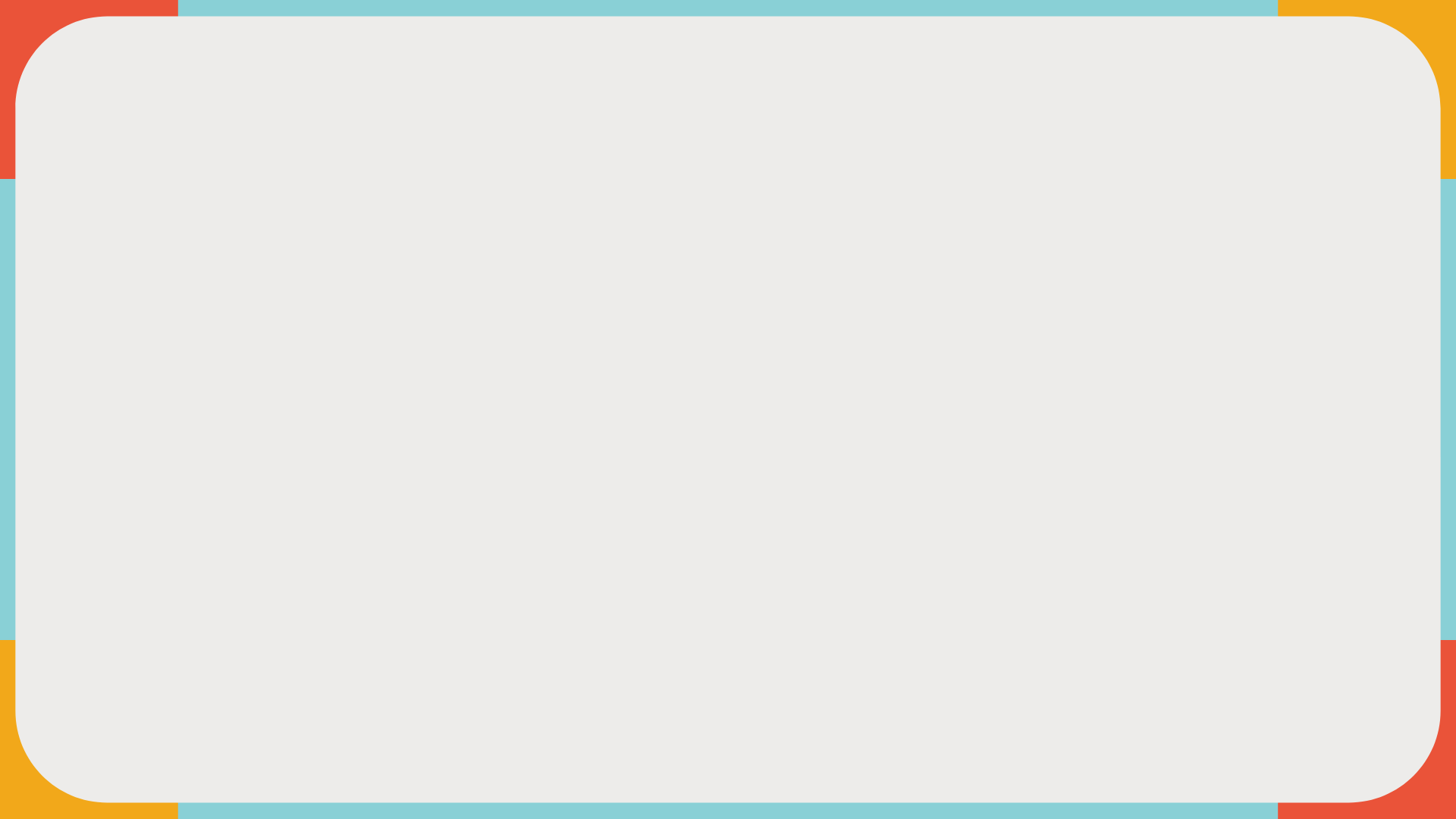 Effective Coaching
Write a main point here
Write a main point here
Lorem ipsum dolor sit amet, consectetur adipiscing elit.
Lorem ipsum dolor sit amet, consectetur adipiscing elit.
Write a main point here
Write a main point here
Lorem ipsum dolor sit amet, consectetur adipiscing elit.
Lorem ipsum dolor sit amet, consectetur adipiscing elit.
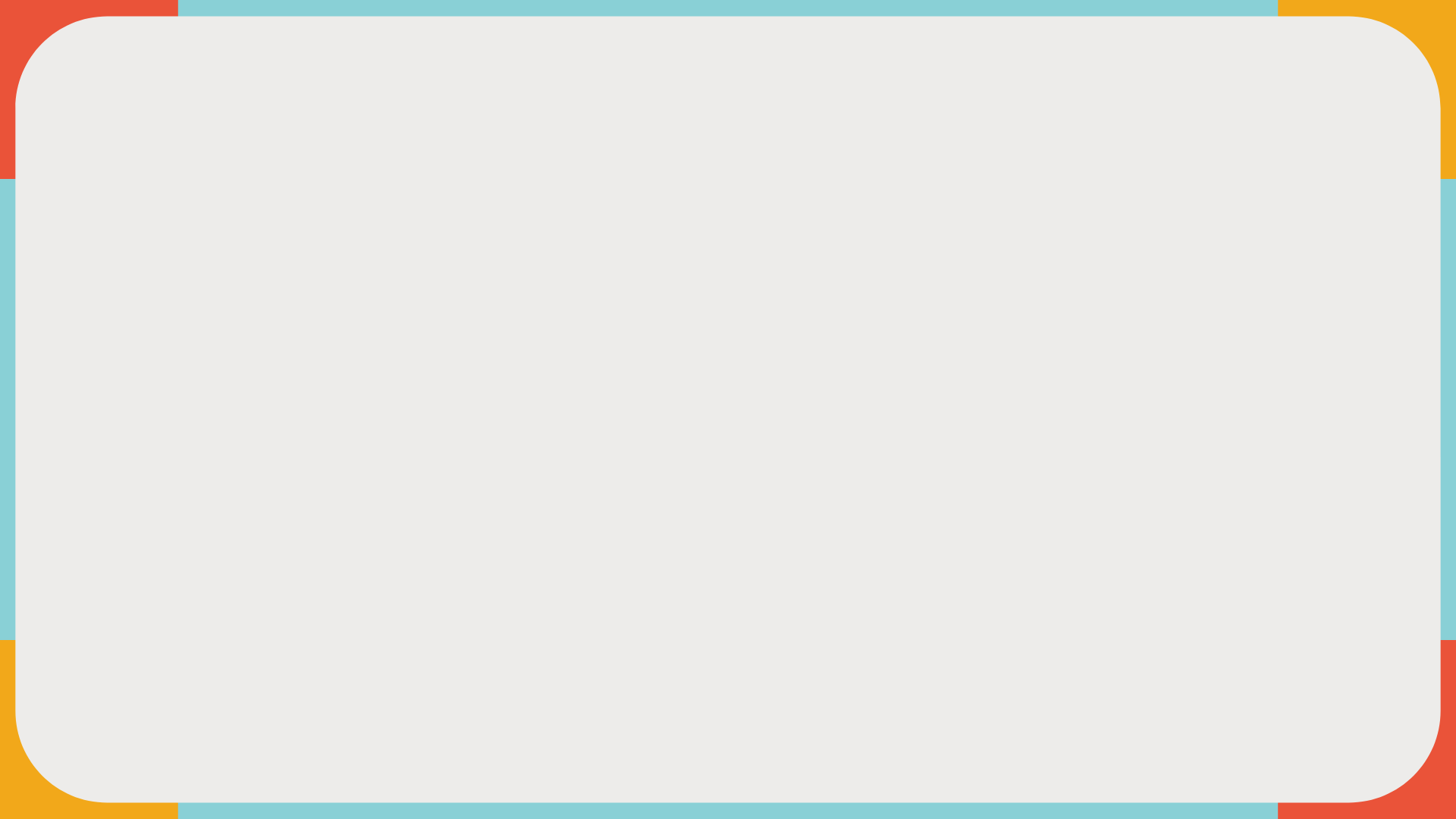 Effective Coaching
1
2
3
4
5
6
7
8
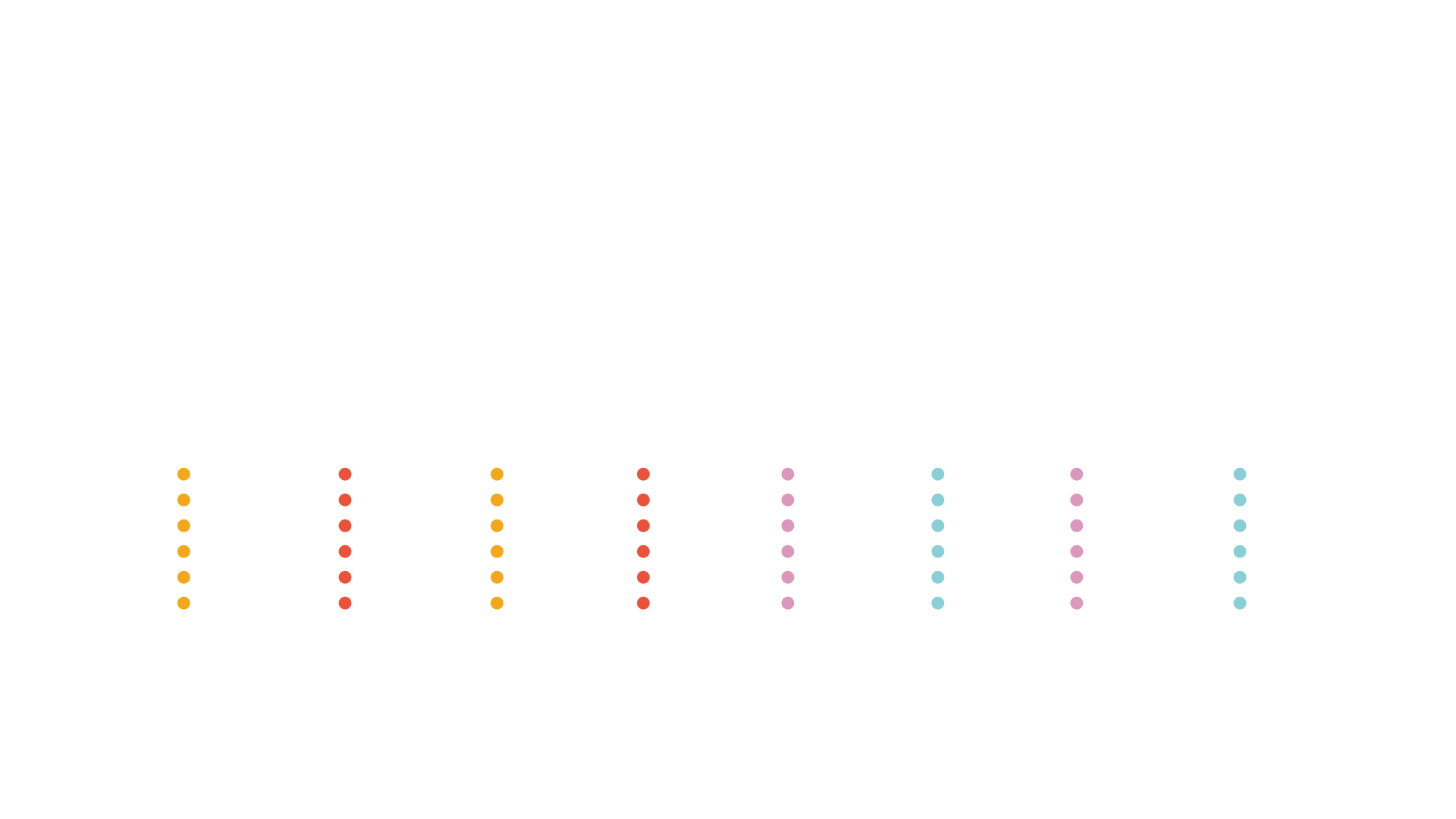 Establish Rapport
Define Clear Objectives
Conduct a Needs Assessment
Develop a Coaching Plan
Implement Coaching Interventions
Monitor Progress
Provide Feedback
Reflect and Adjust
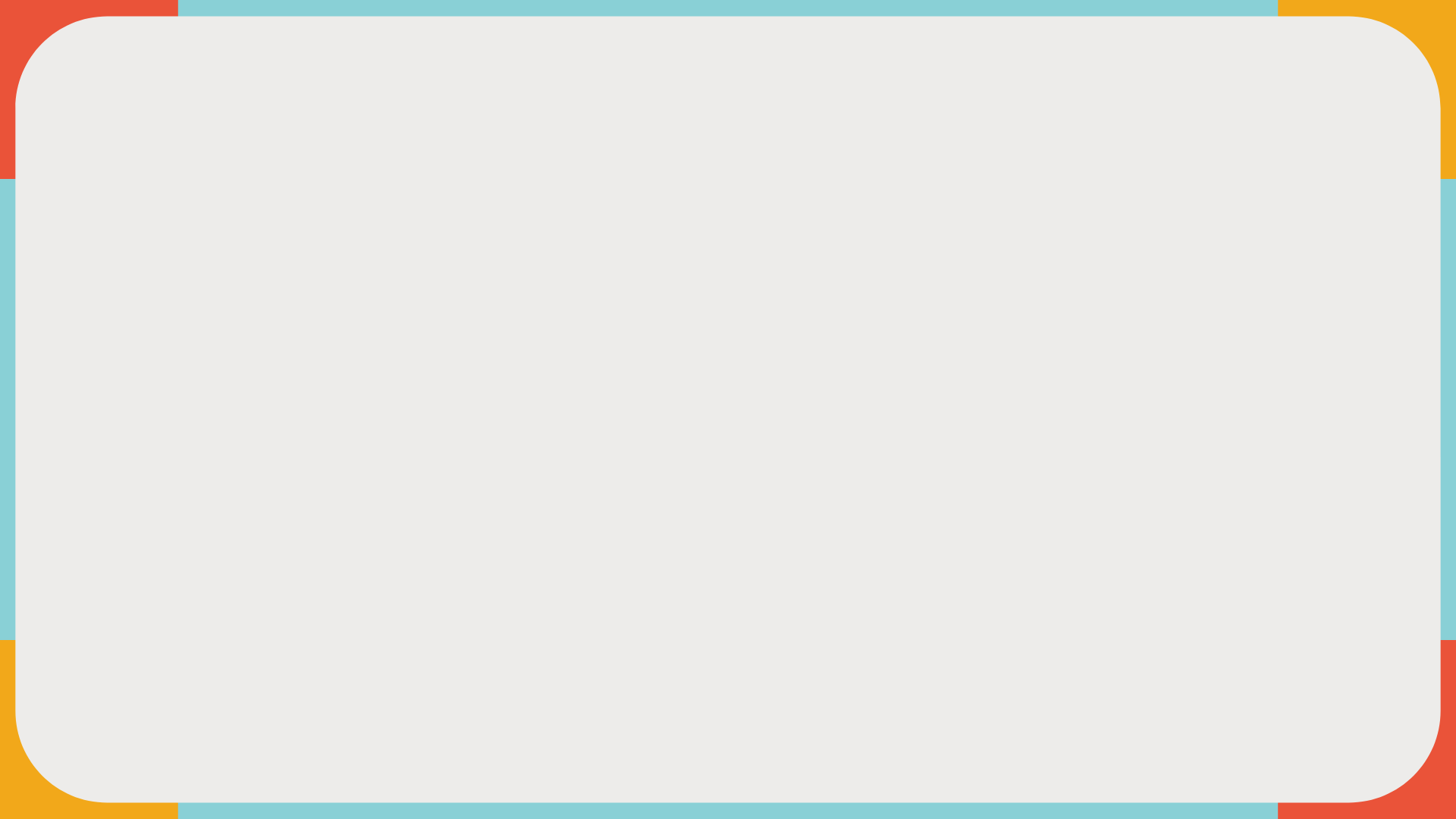 Contact Us
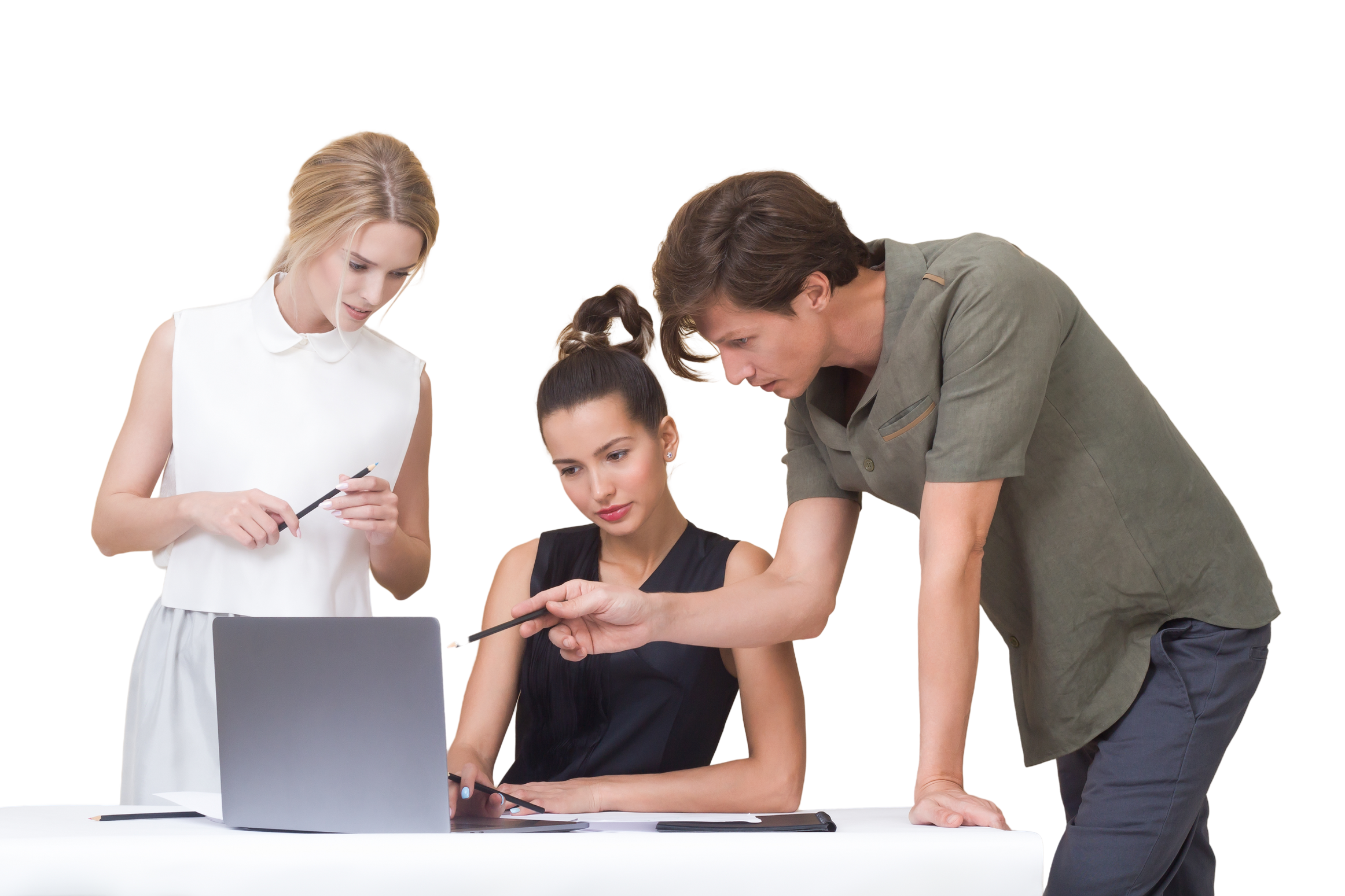 123-456-7890
hello@reallygreatsite.com
@reallygreatsite
reallygreatsite.com
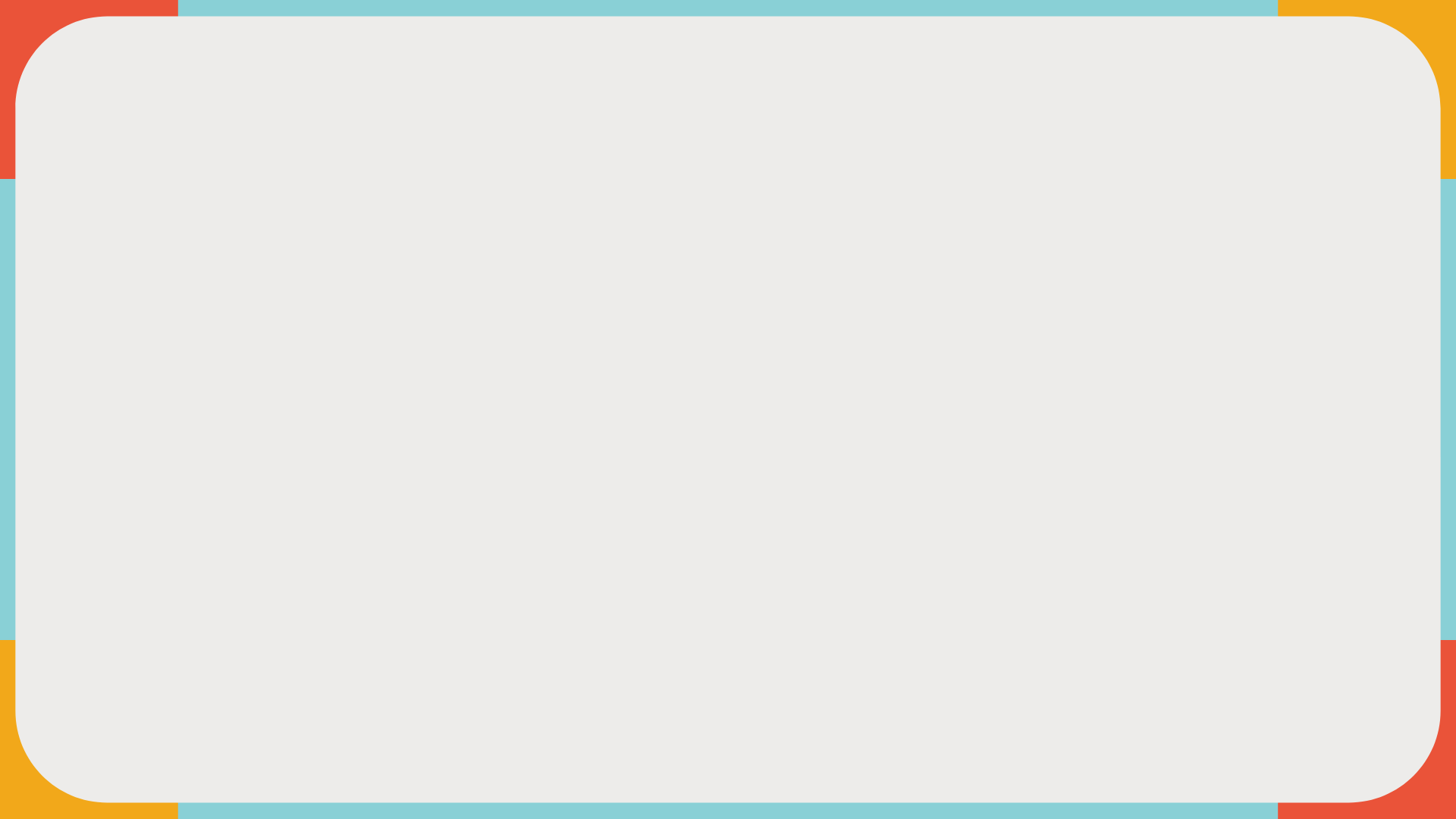 Resource Page
Use these design resources in your Canva Presentation.
FONTS
This presentation template uses the following free fonts:
Titles :
Red Hat Display
Headers :
Asap
Body Copy :
Asap
You can find these fonts online too.
COLORS
#EA5339
#89D0D6
#F2A81A
#4C7232
#DB98BC
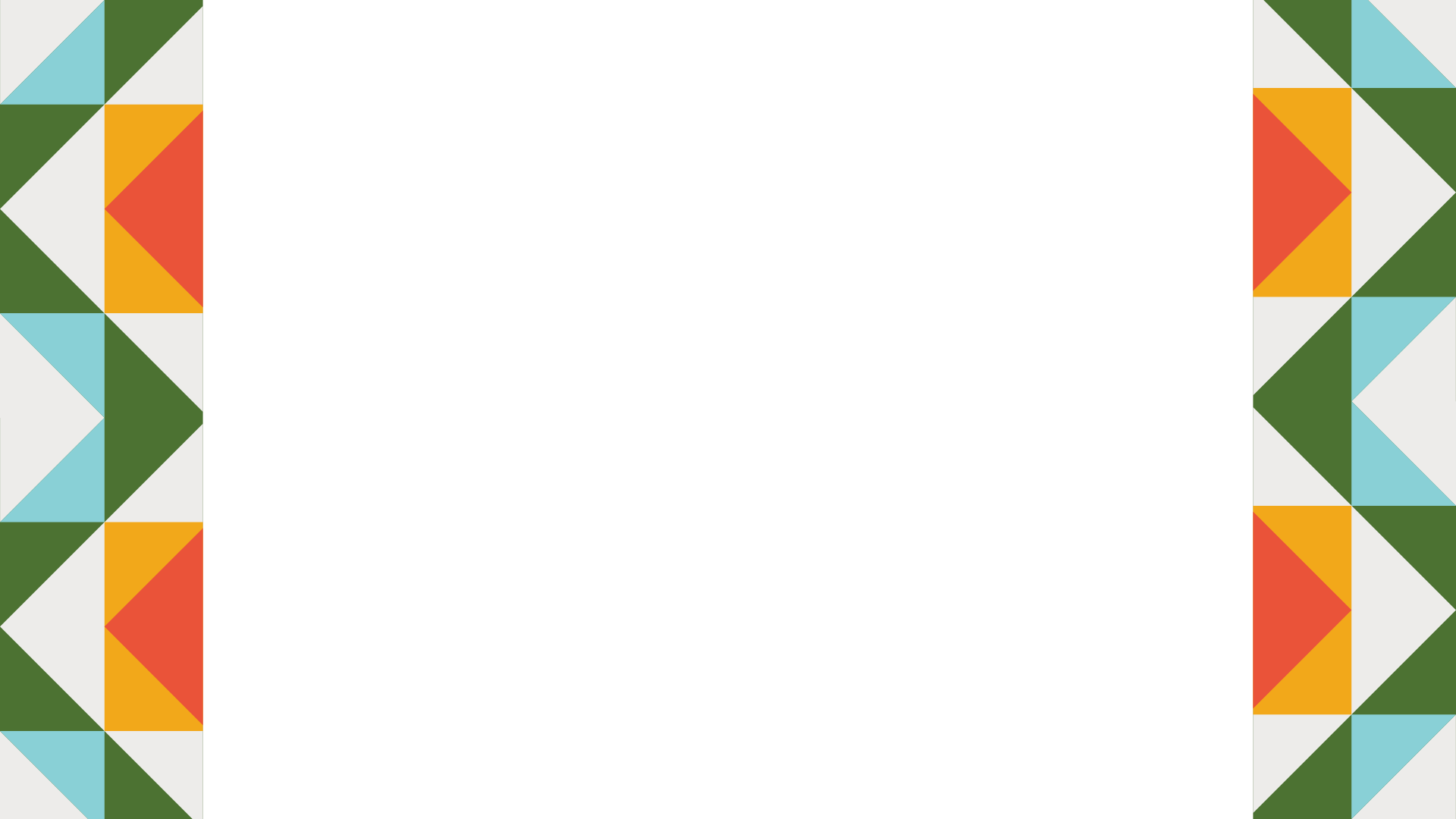 Credits
This presentation template is free for everyone to use thanks to the following:
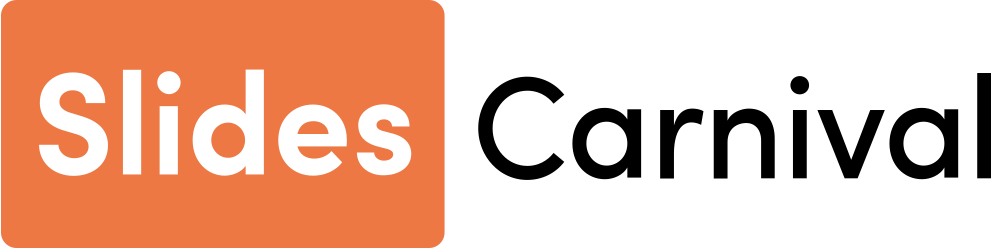 for the presentation template
Pexels & Pixabay
for the photos